ProMinent Industrial
Territory Maps January 1, 2013
Industrial Distribution by Region
Region 302 Dan Helms
Region Map
Pumping Solutions, Inc
William/Reid LTD, LLC
AFTEK, Inc
Region 303 Tony Karalis
Region Map
State of Florida
Tomas Cuerda
Region 303 Greg Campbell
Region Map
Delta Process
McCarthy Integrated Systems, LLC
Odessa Pumps, Amarillo Office
Odessa Pumps, Boerne Office
Odessa Pumps, Corpus Christi Office
Odessa Pumps, Farmington Office
Odessa Pumps, Hobbs Office
Odessa Pumps, Houston Office
Odessa Pumps, Odessa Office
Odessa Pumps, Palestine Office
Odessa Pumps, Pharr Office
Saladin Pump & Equipment Company
Region 308 Etienne Prehoda
Region Map
Able Wright, Inc.
Allwater L.L.C.
Southwest Pumps & Filters
TriCor Equipment Co., LLC
Vessco, Inc.
Region 319 Tom Miller
Region Map
Atlantic Pump & Engineering Inc.
ALEDco Inc
Atlantic Equipment Resources, LLC
Brown & Morrison, LTD
Buckeye Pumps, Inc.
Hayes Pump Inc.
Humbleton Industrial Sales
Mountain States Instruments
Process Controls Corp.
TMG Services
Region 315 John Strack
Region Map
Fluid Engineering
Hopkins Technical Products, Inc.
Shupe & Associates
Specialized Operations Services Inc
Phillip R. Walker Associates
West View Cunningham
Back to Contents
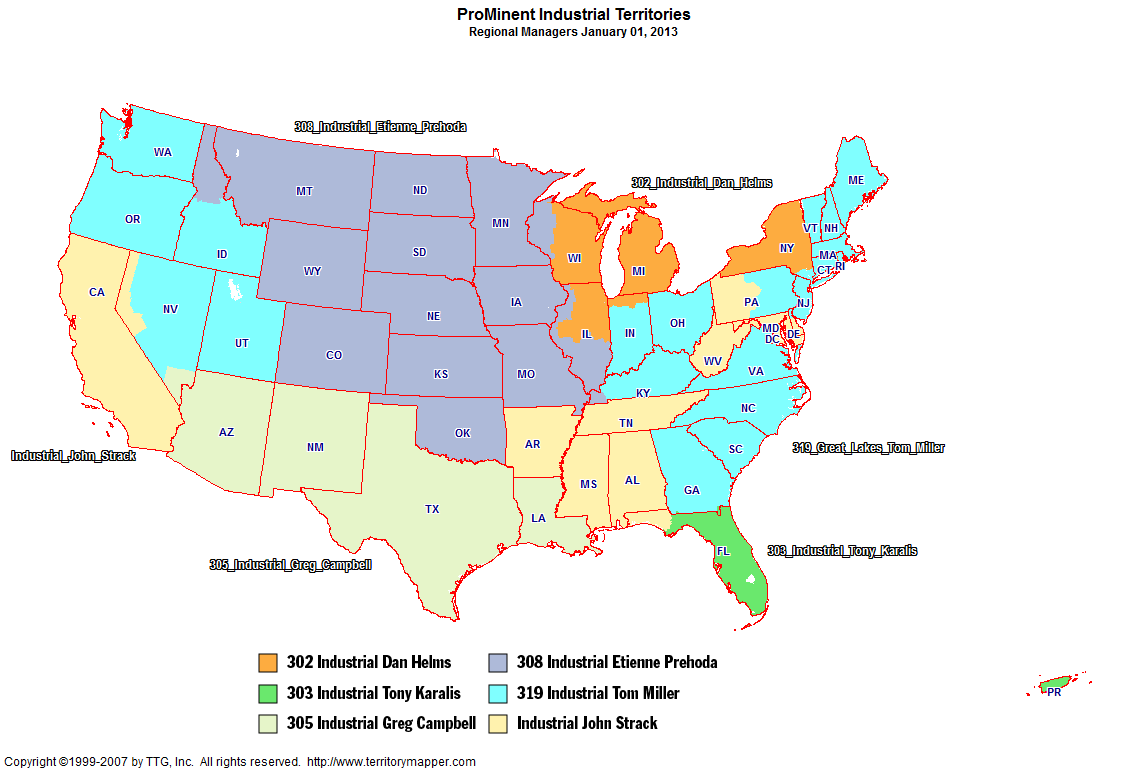 Back to Contents
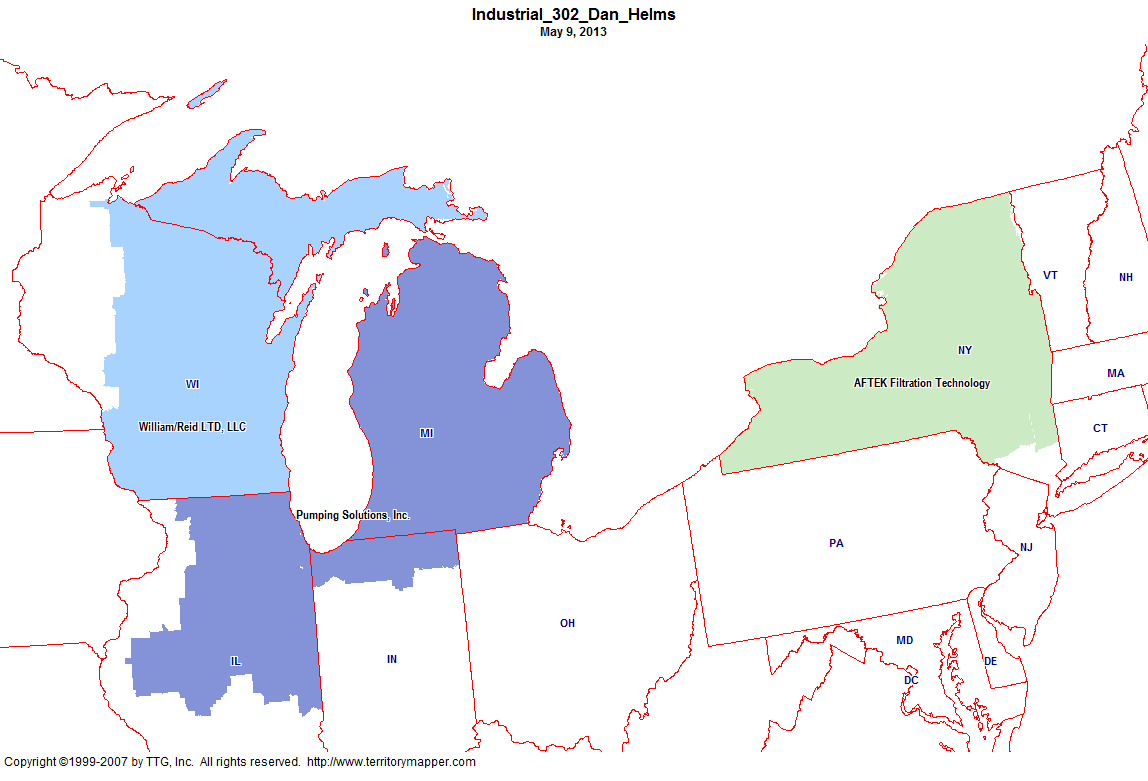 Back to Contents
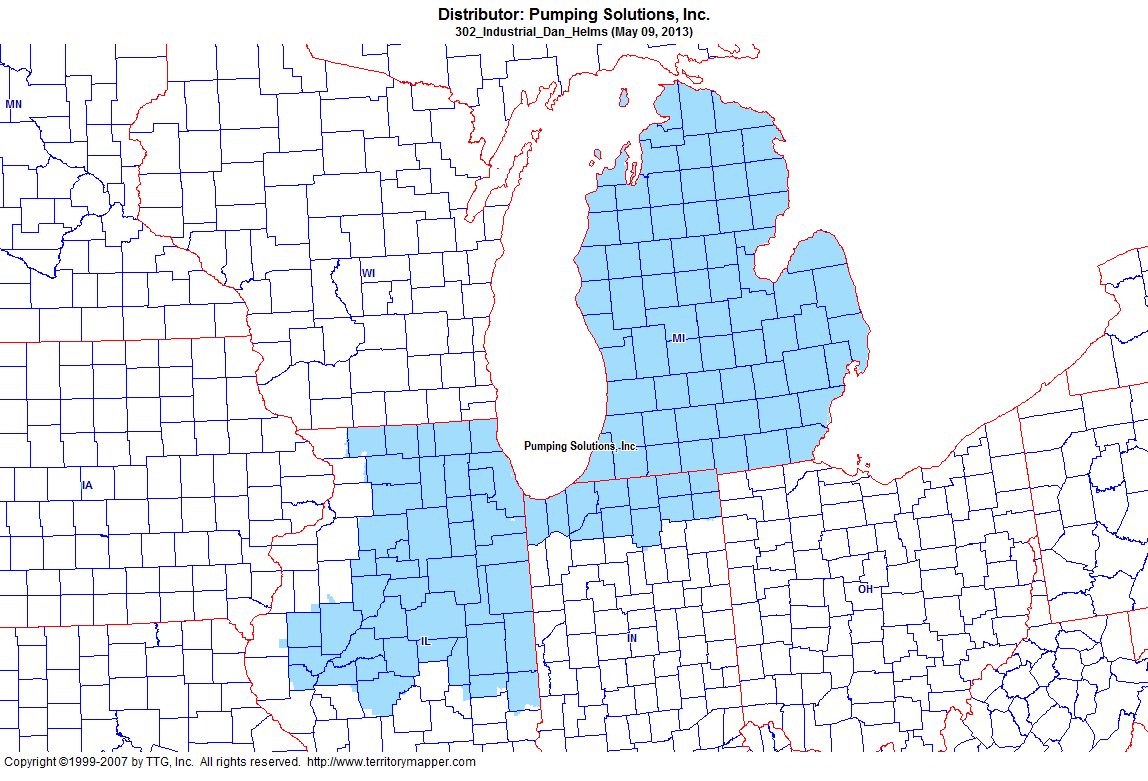 Back to Contents
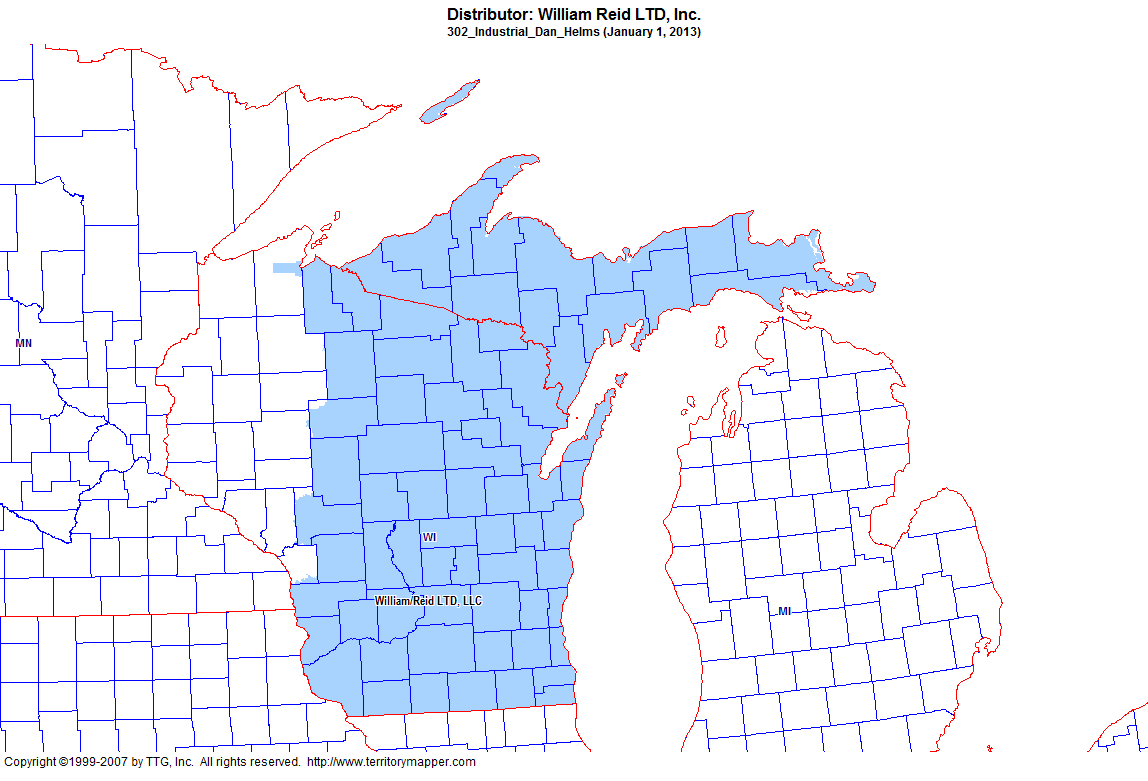 Back to Contents
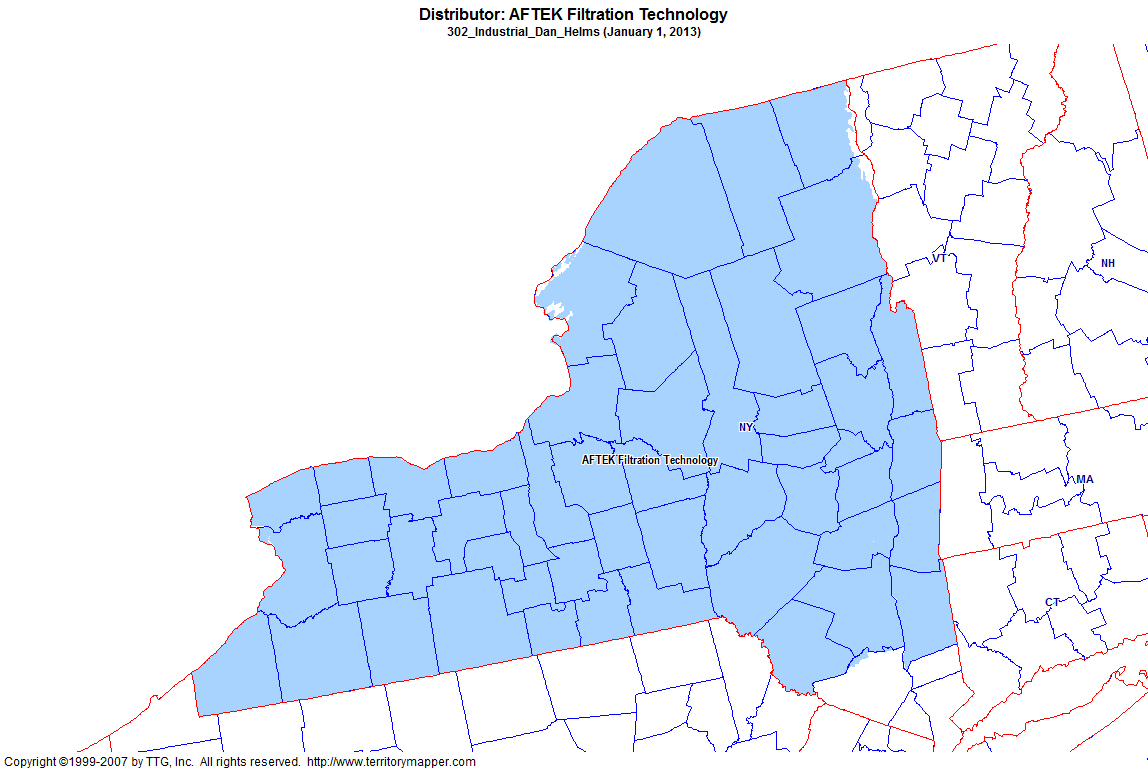 Back to Contents
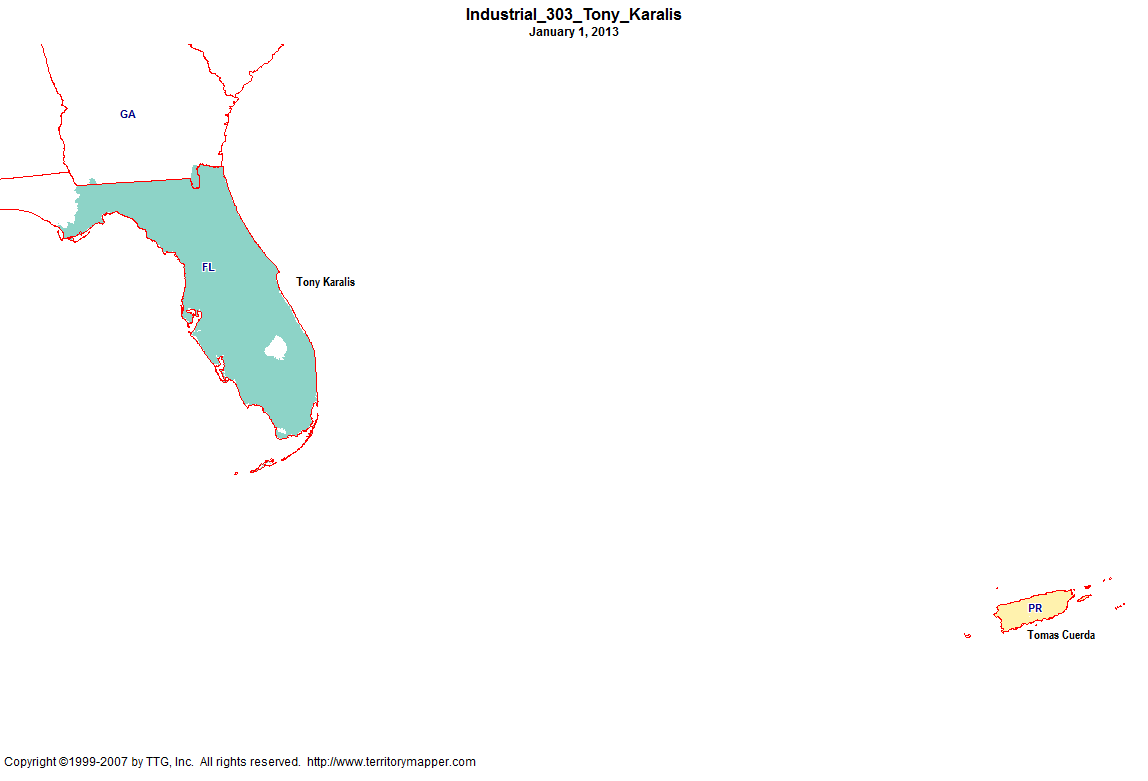 Back to Contents
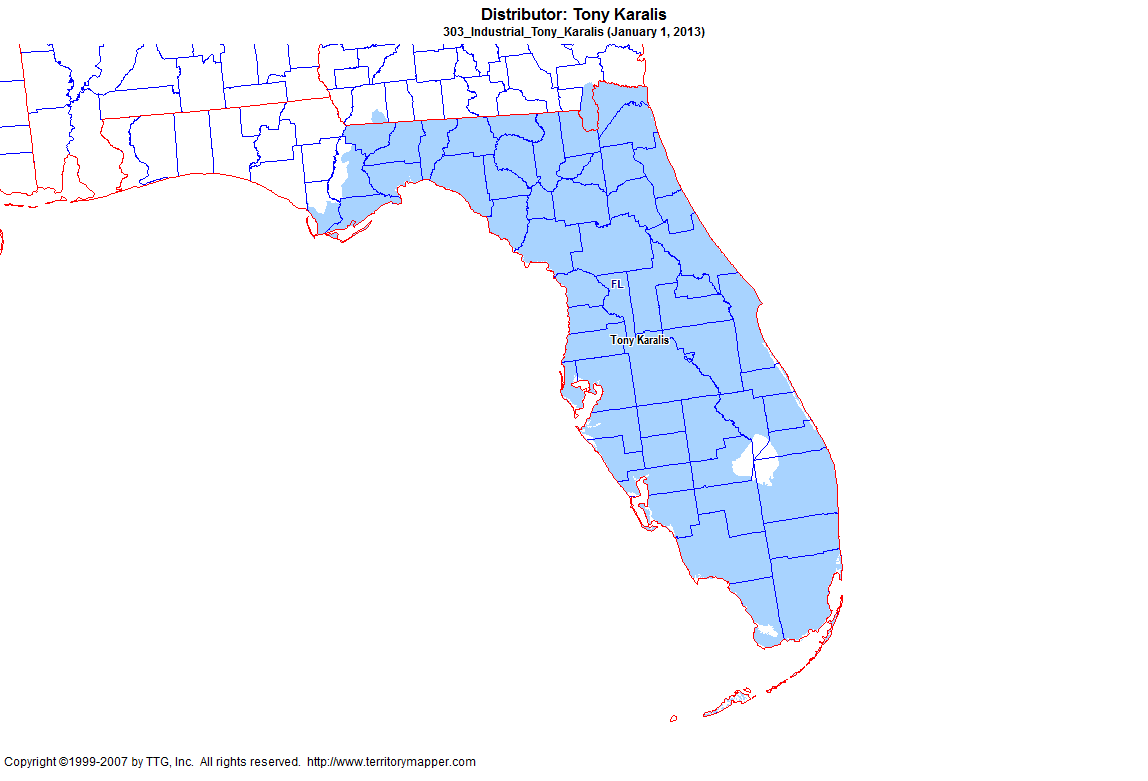 Back to Contents
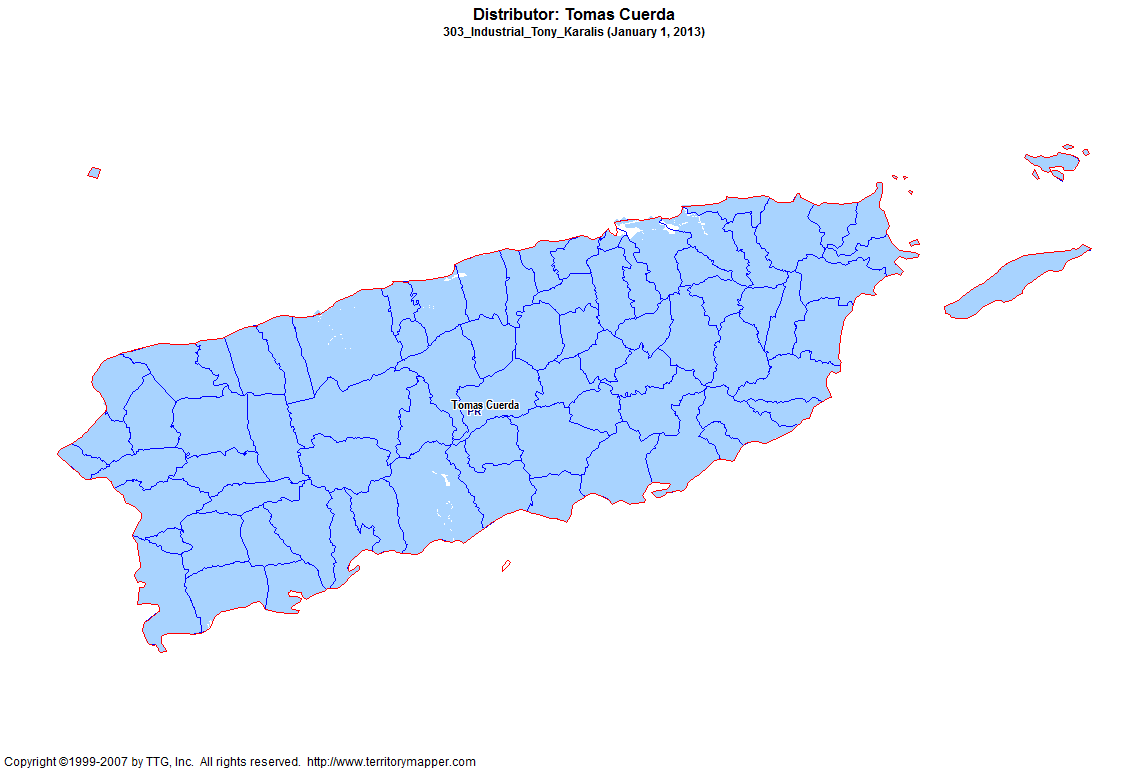 Back to Contents
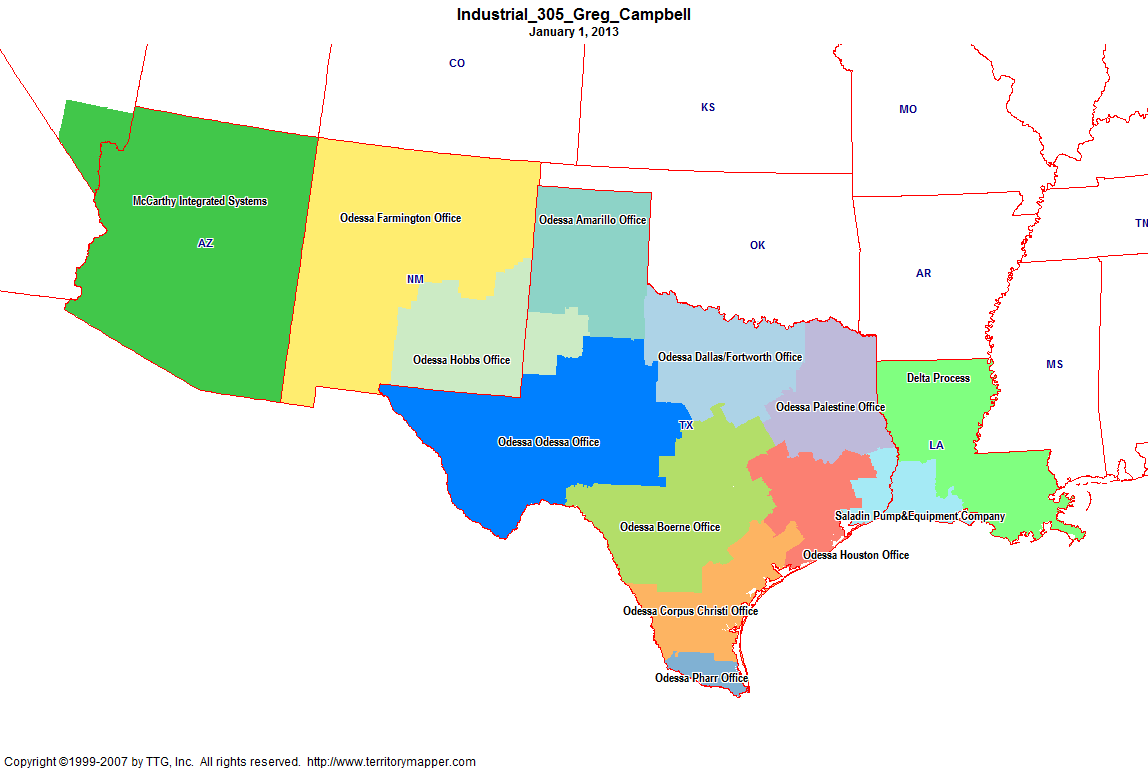 Back to Contents
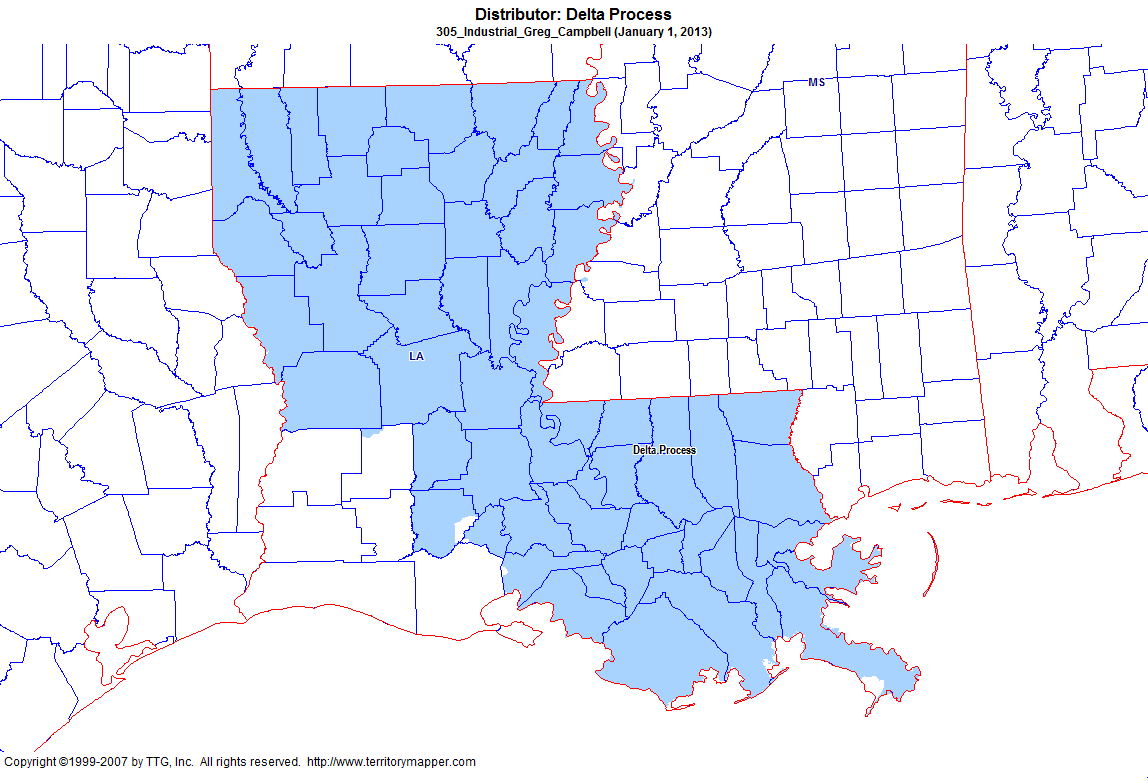 Back to Contents
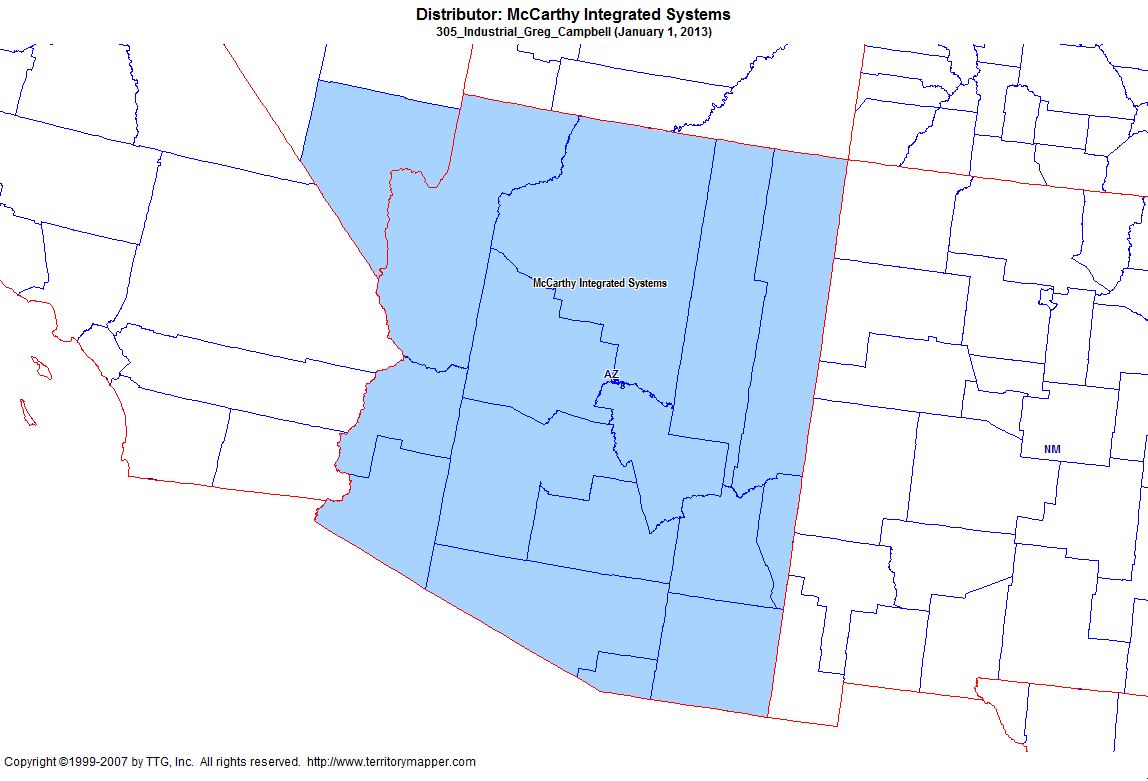 Back to Contents
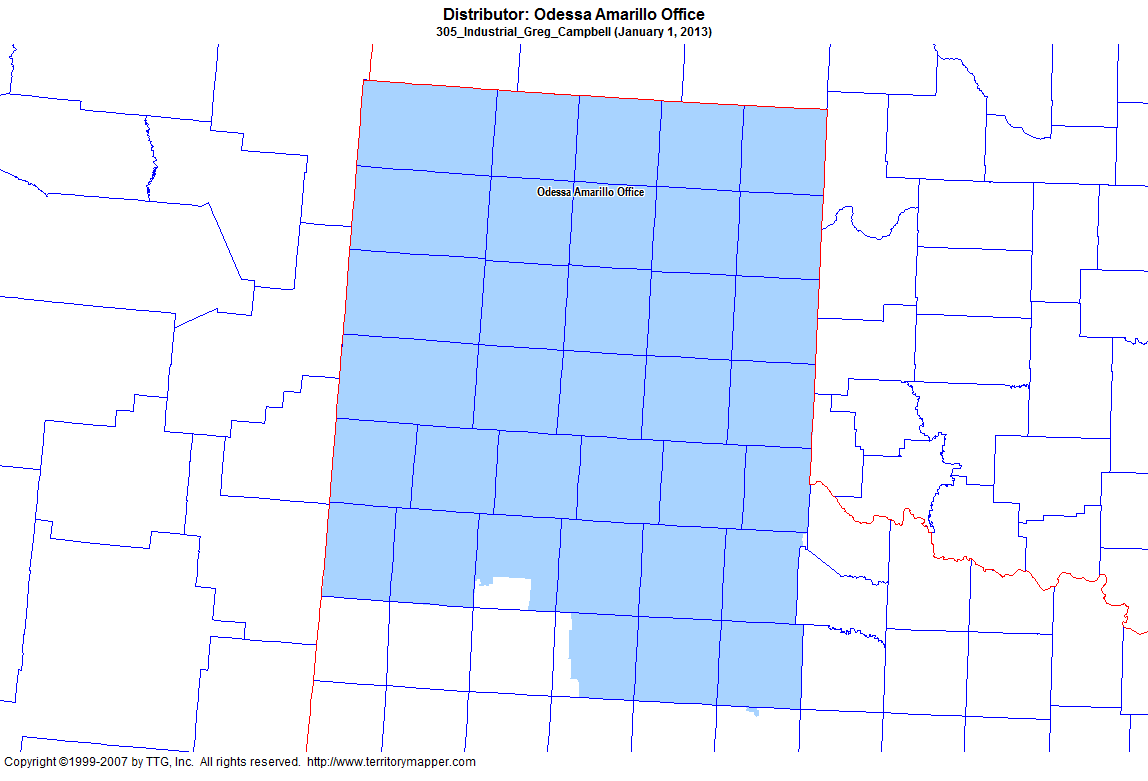 Back to Contents
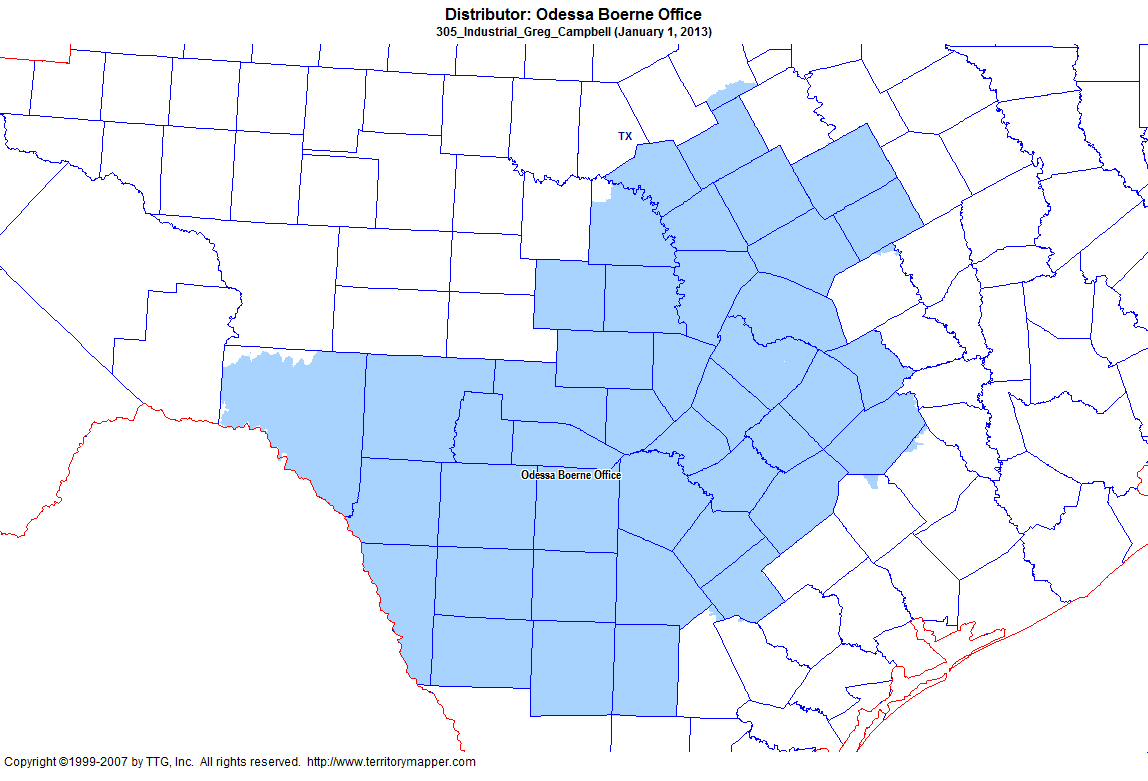 Back to Contents
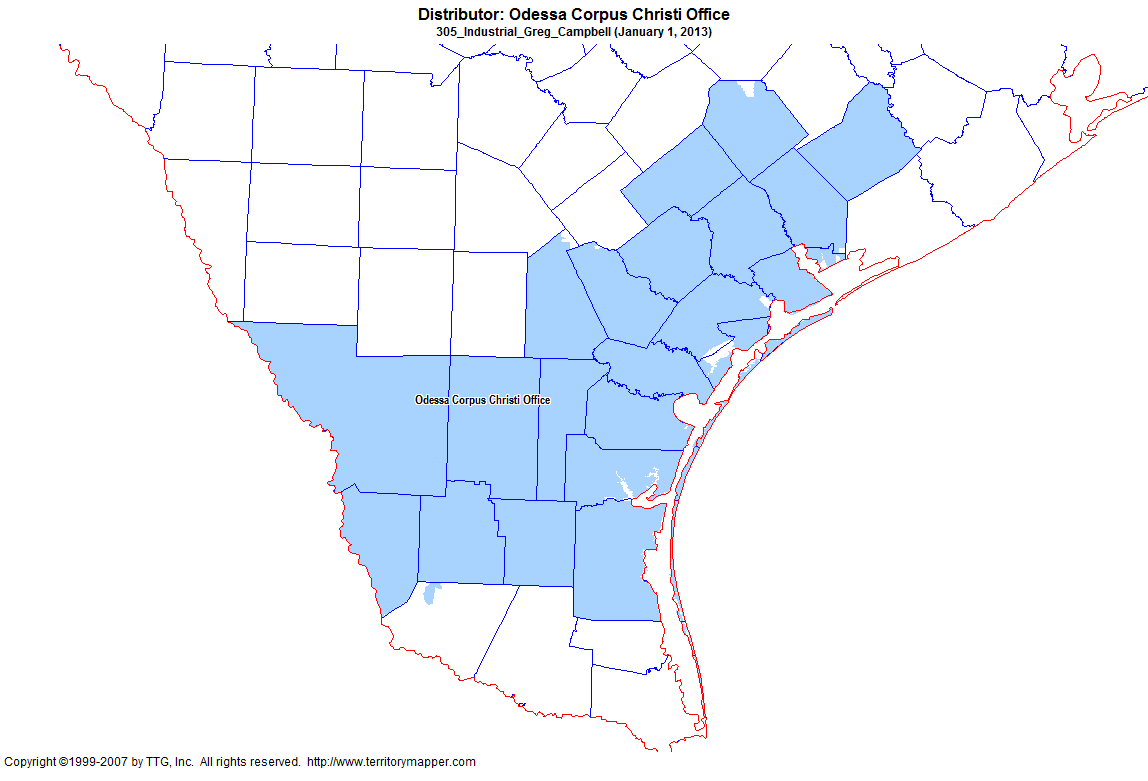 Back to Contents
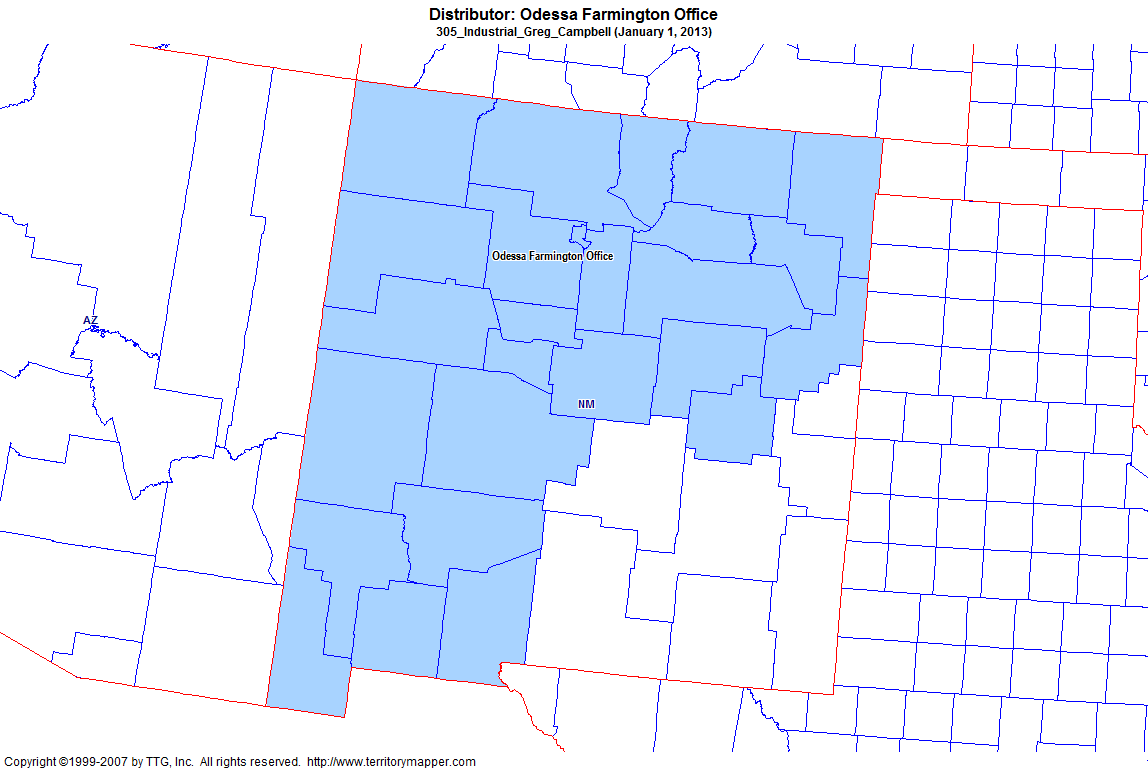 Back to Contents
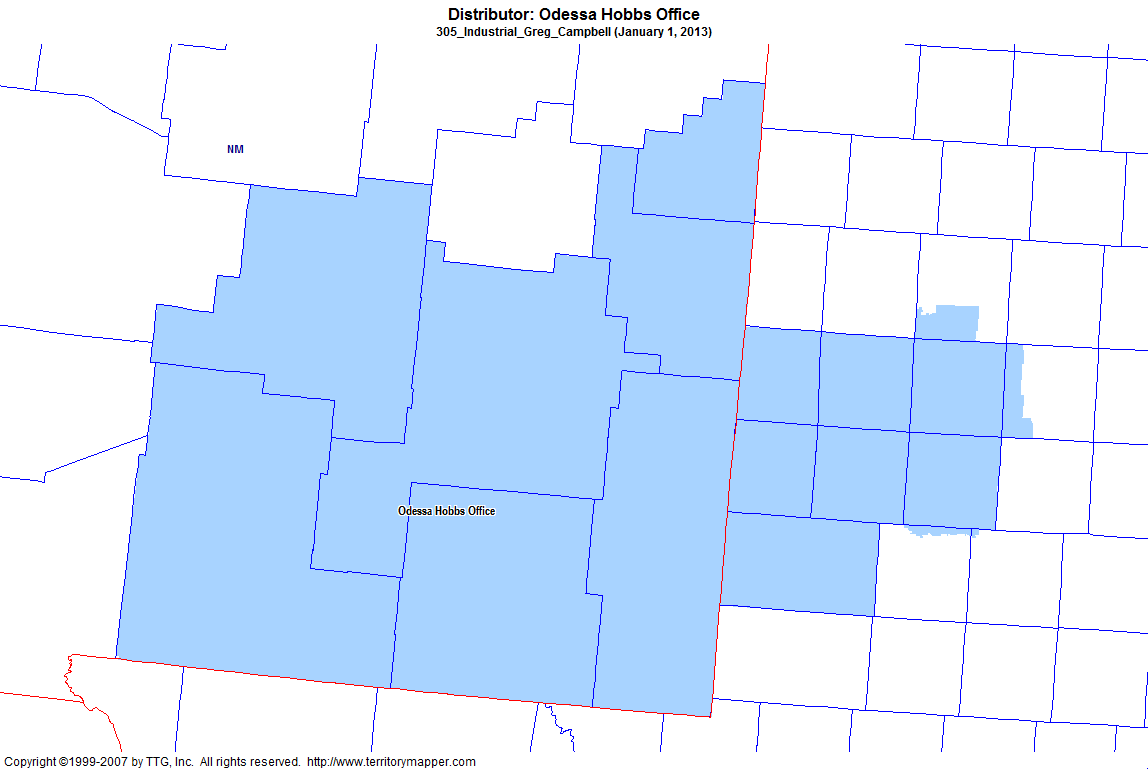 Back to Contents
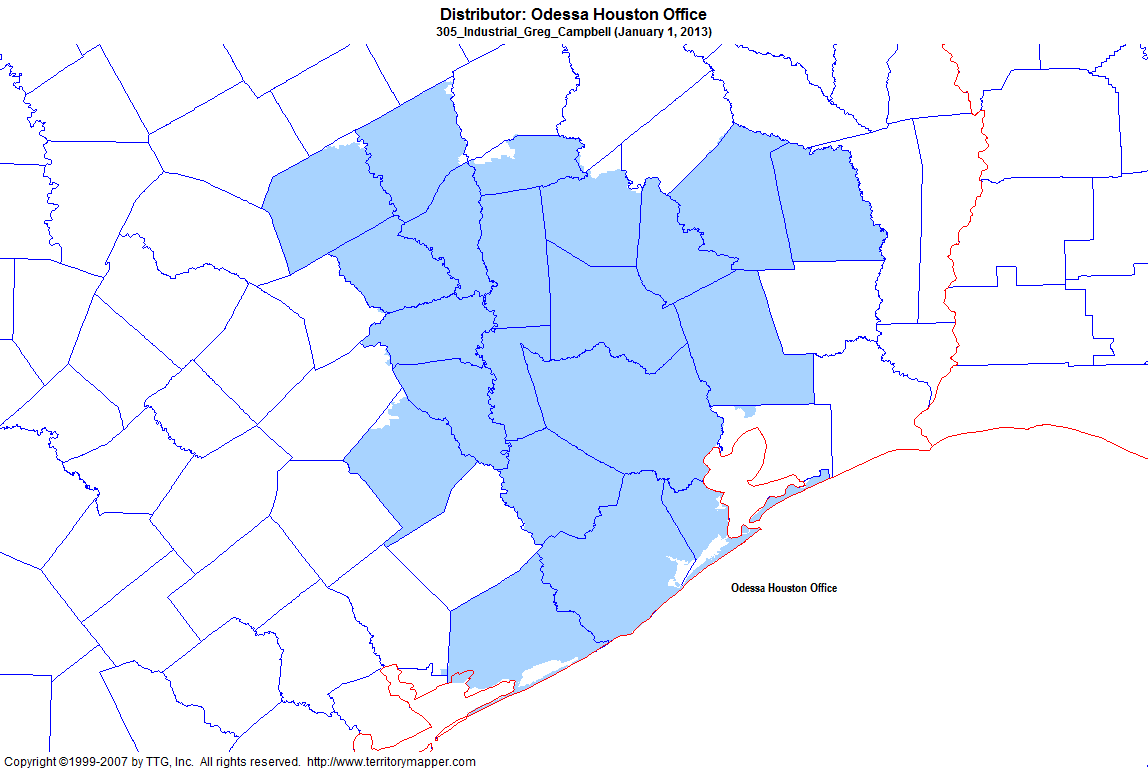 Back to Contents
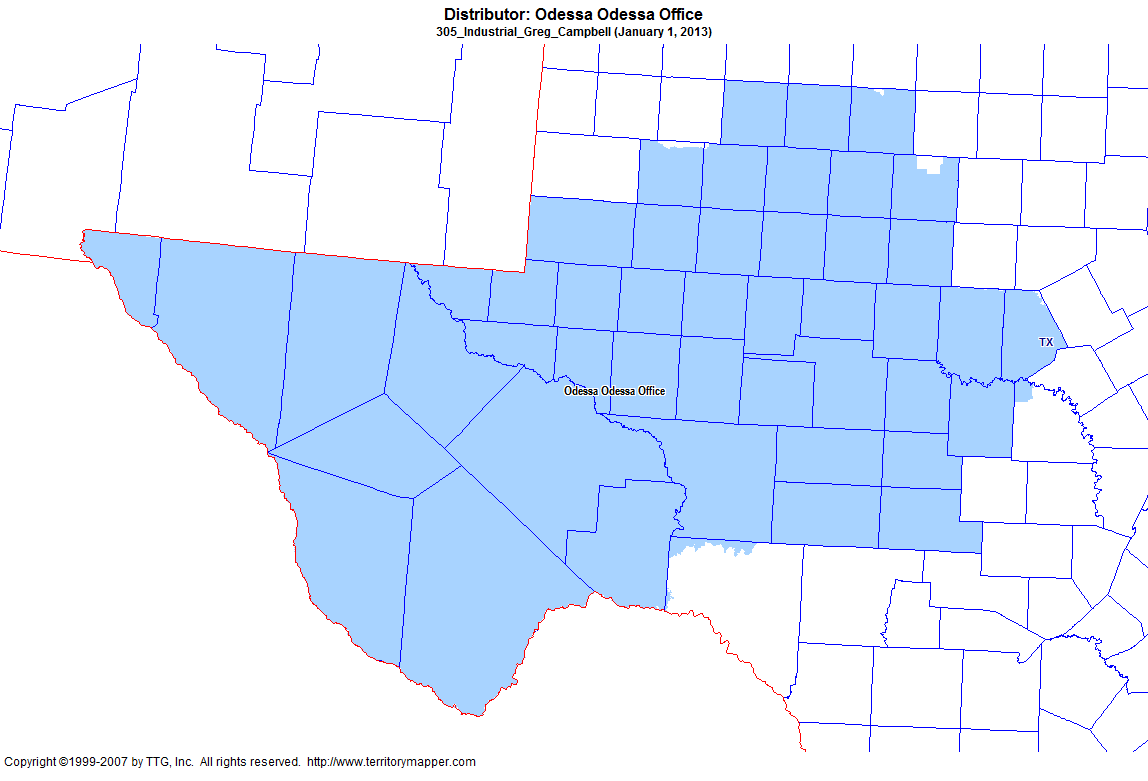 Back to Contents
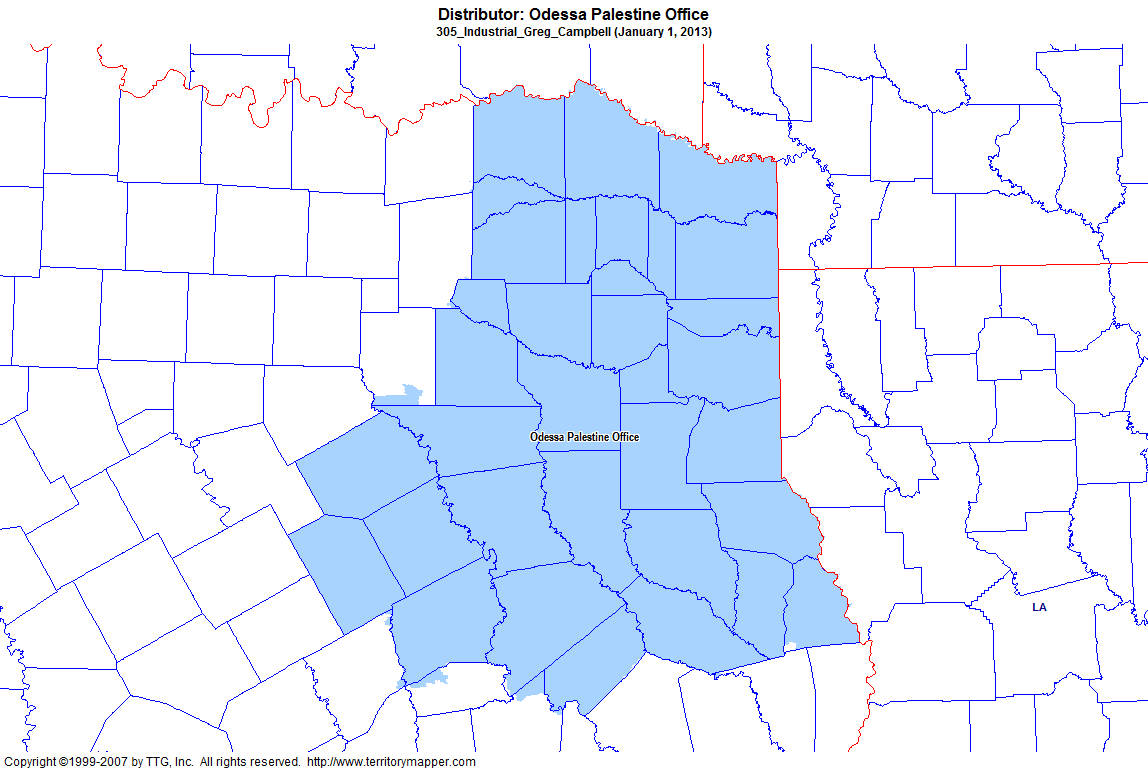 Back to Contents
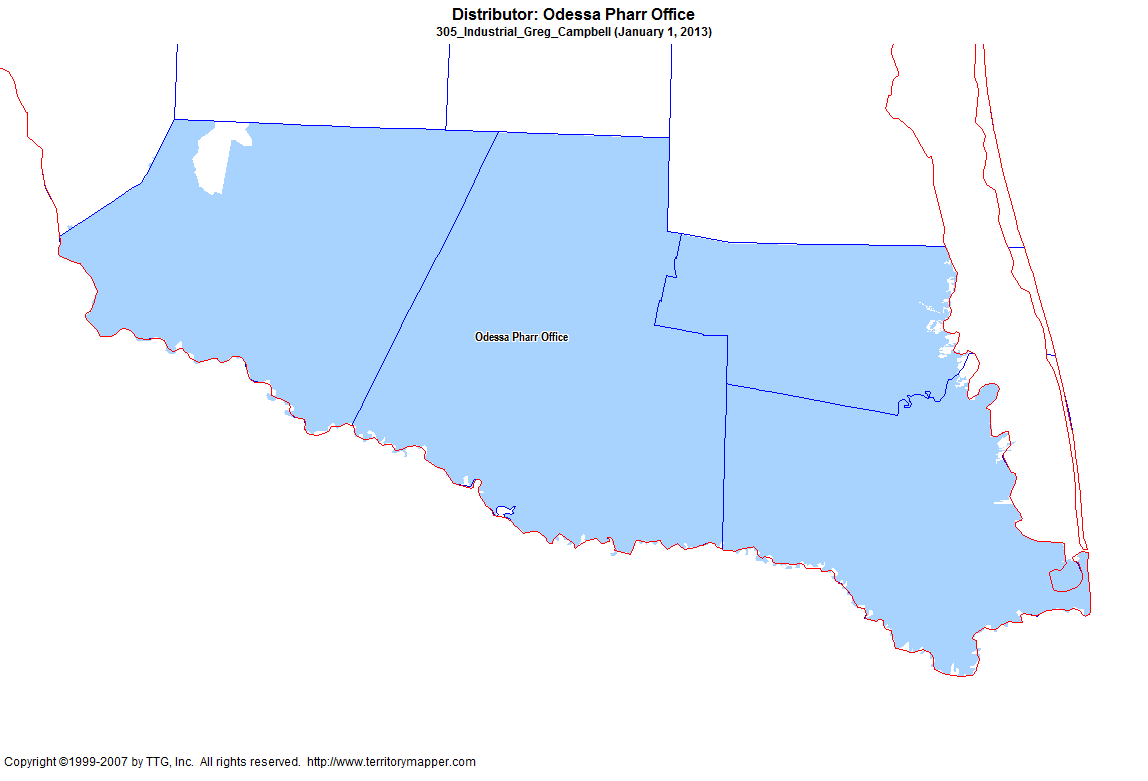 Back to Contents
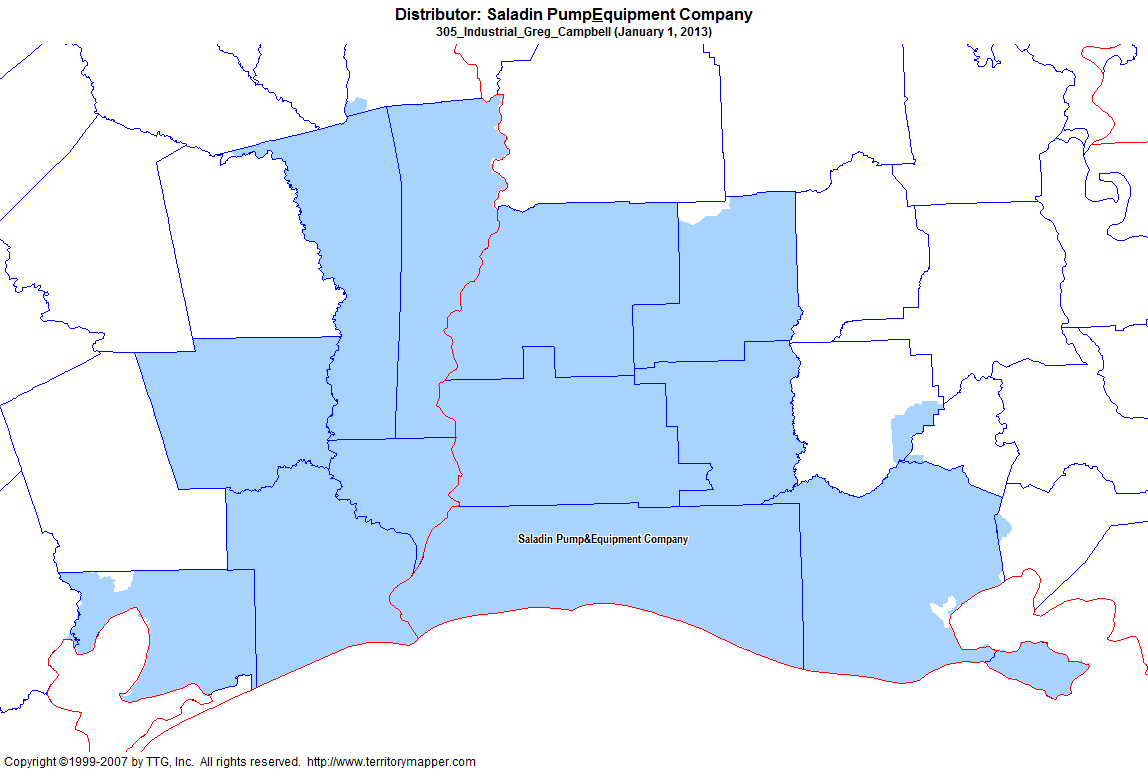 Back to Contents
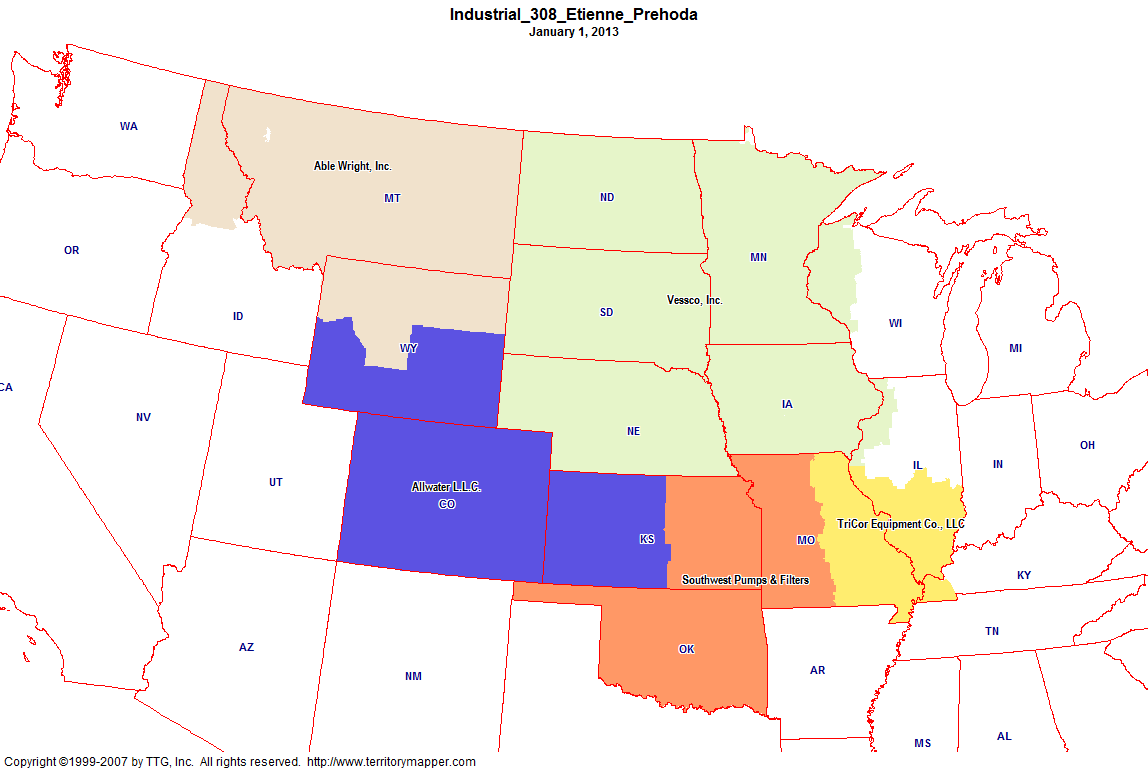 Back to Contents
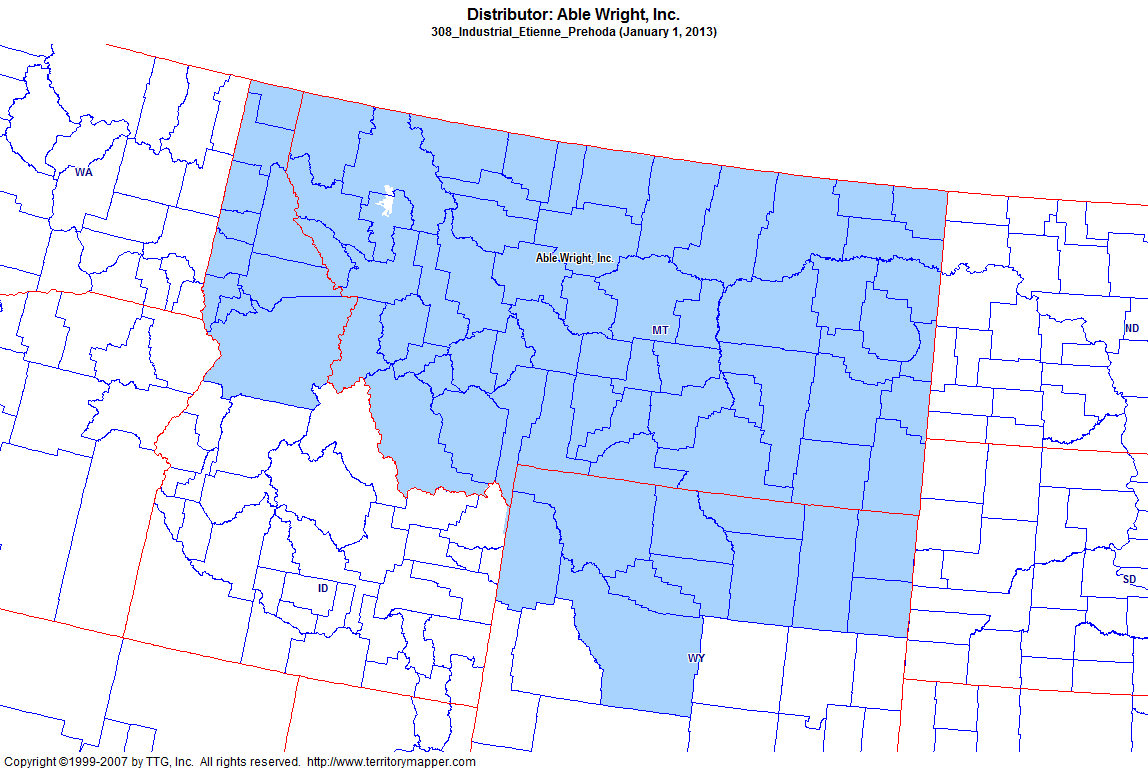 Back to Contents
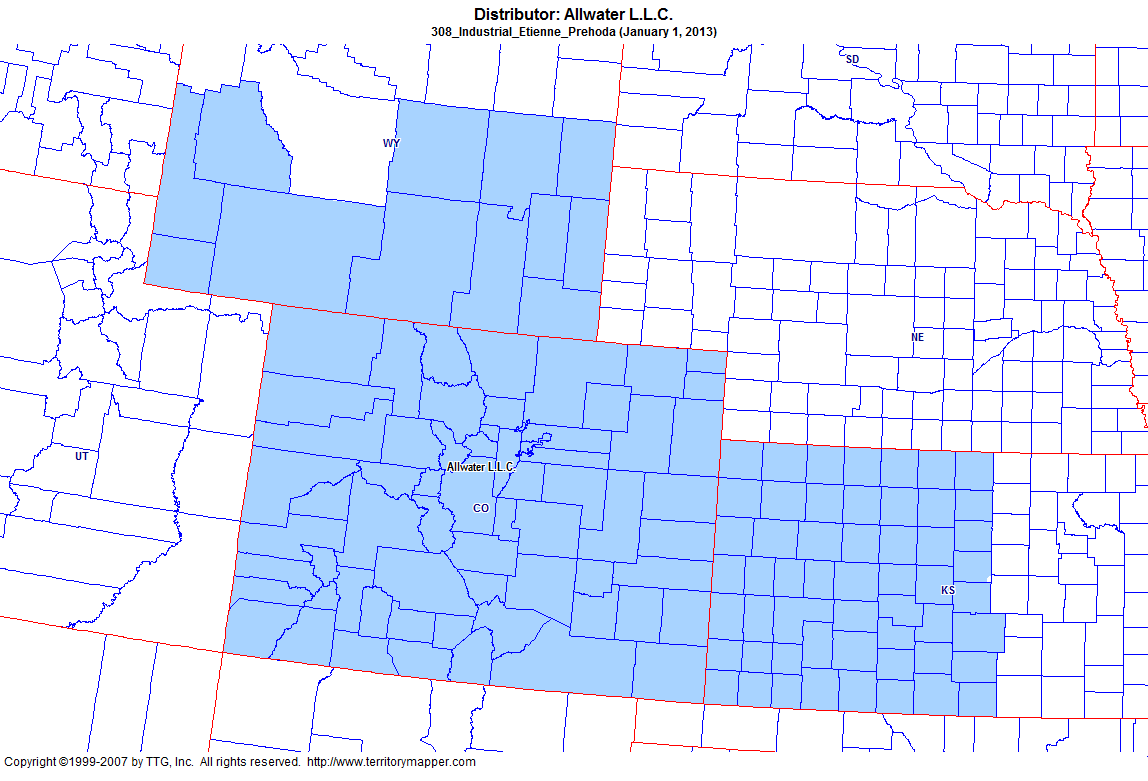 Back to Contents
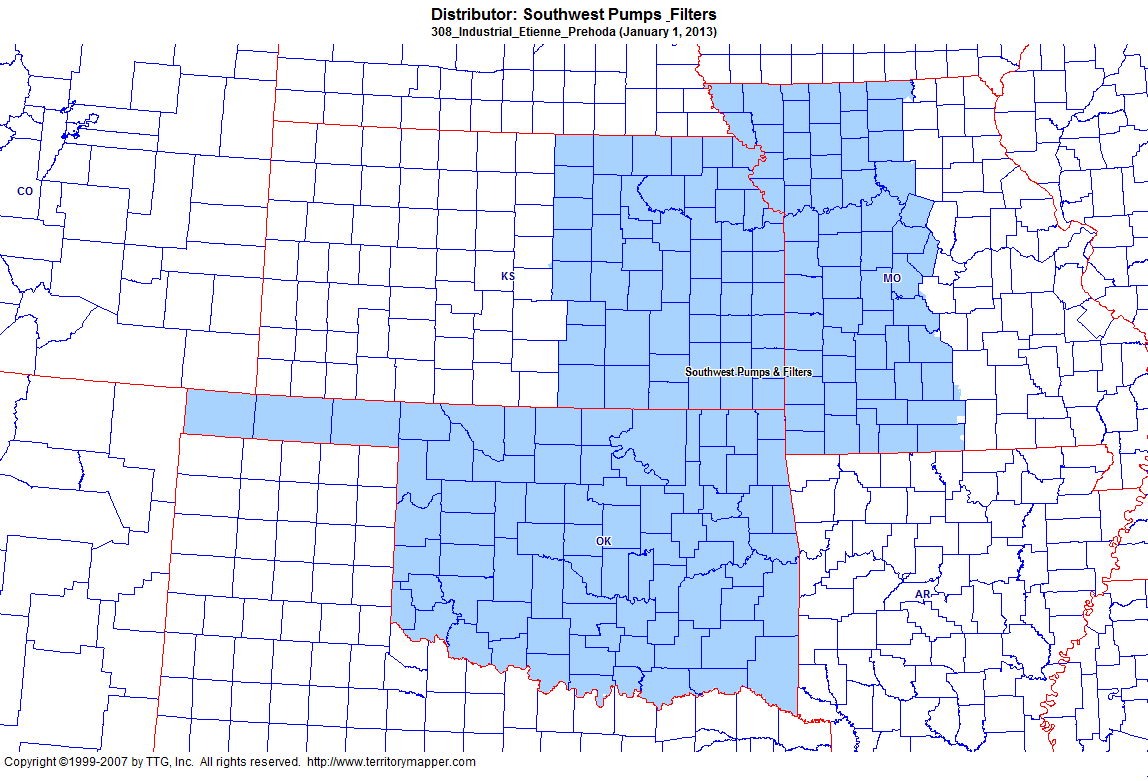 Back to Contents
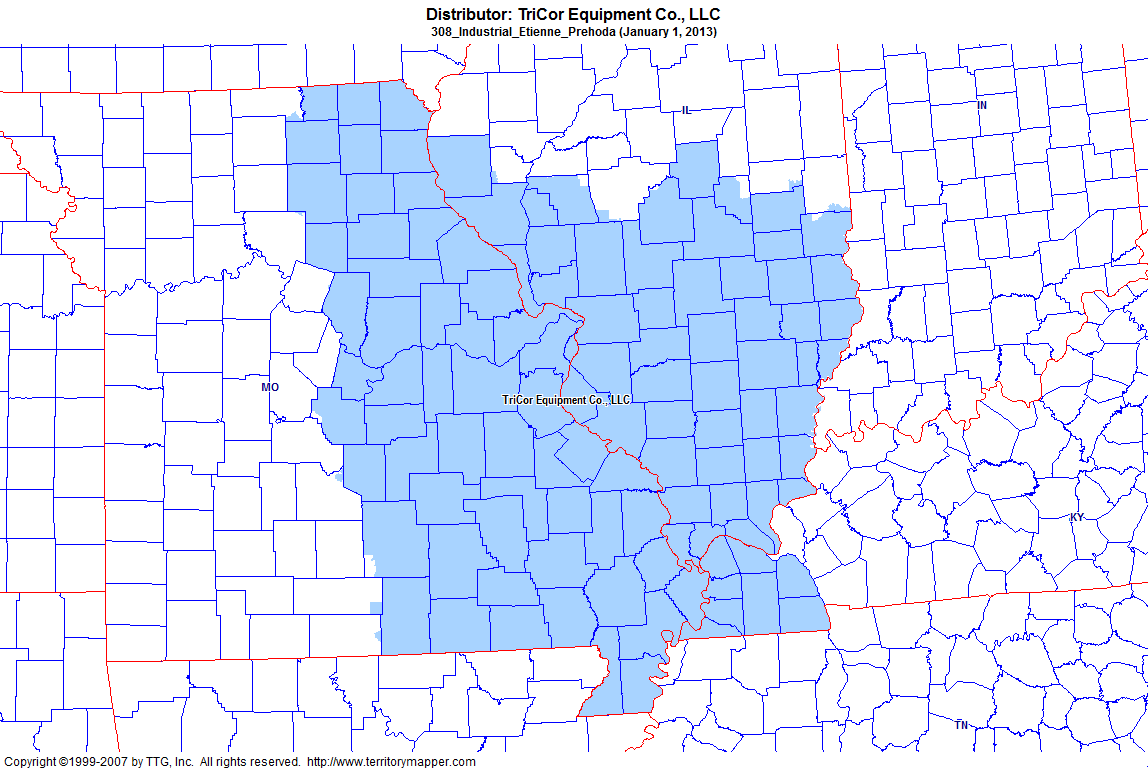 Back to Contents
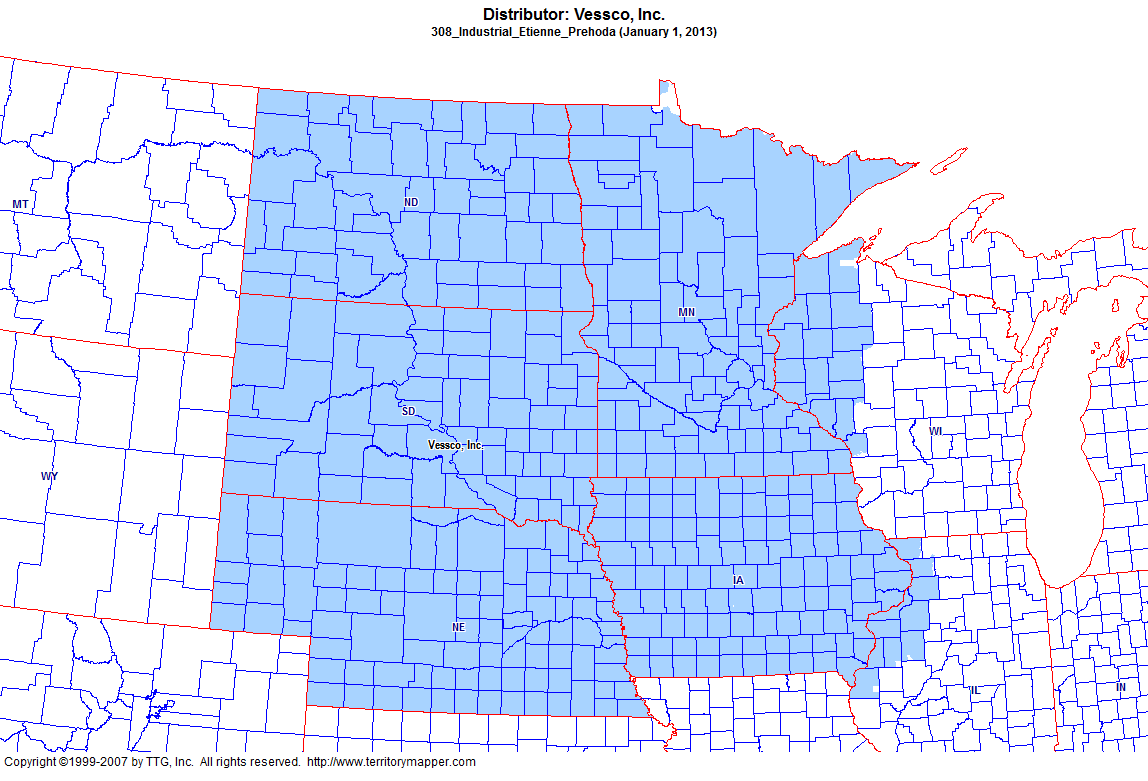 Back to Contents
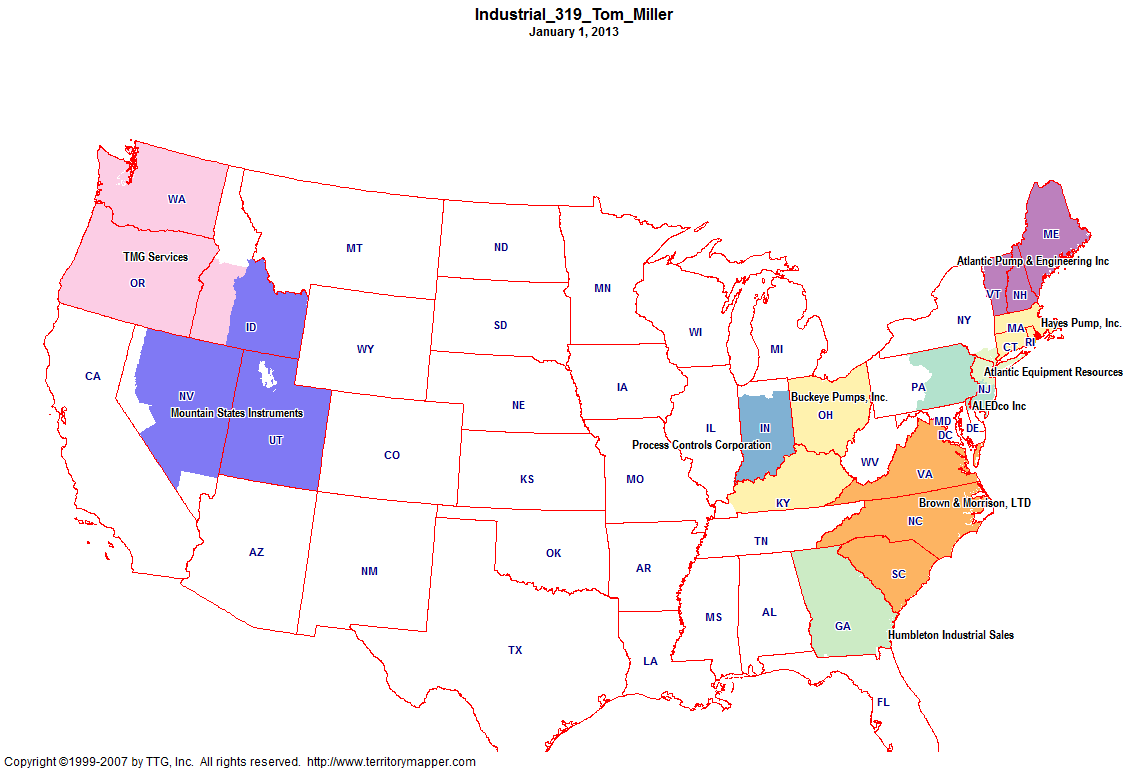 Back to Contents
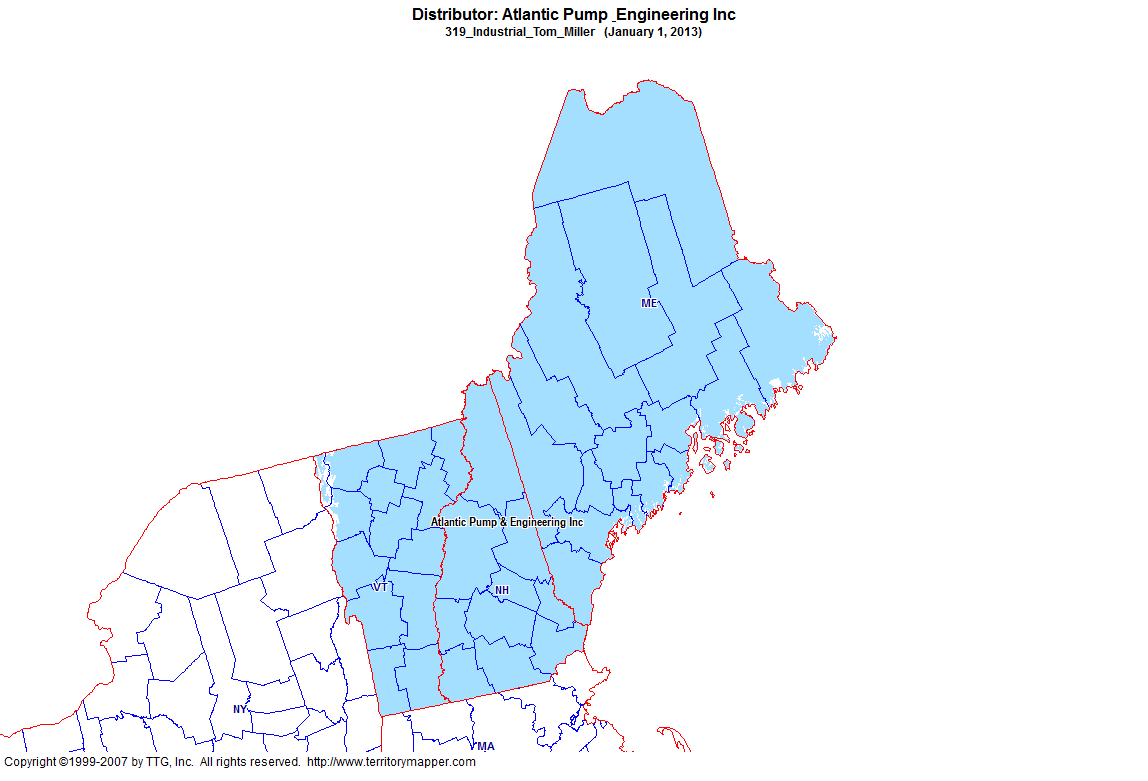 Back to Contents
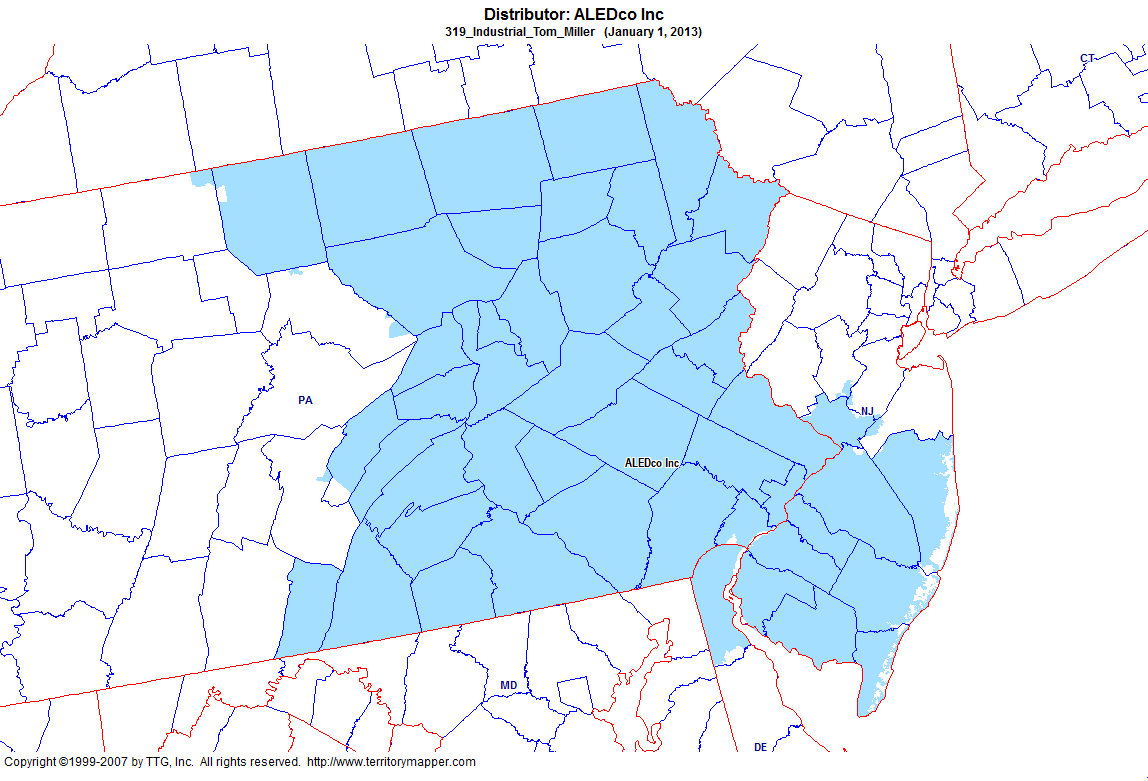 Back to Contents
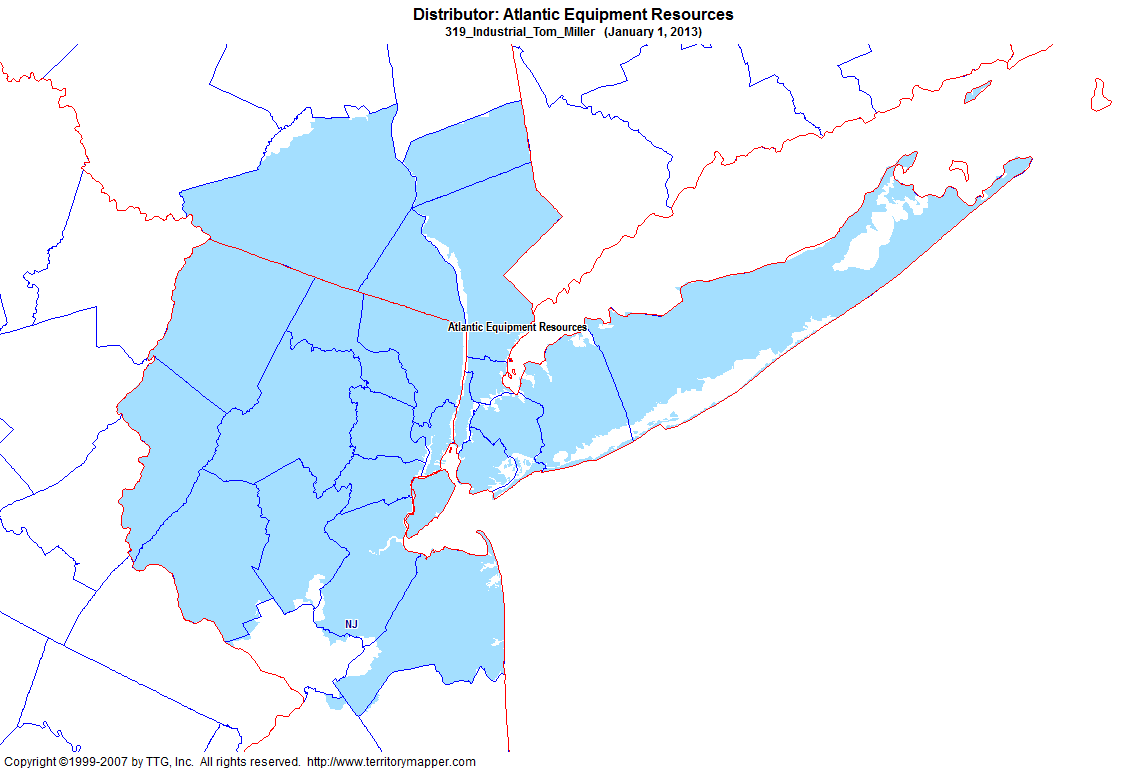 Back to Contents
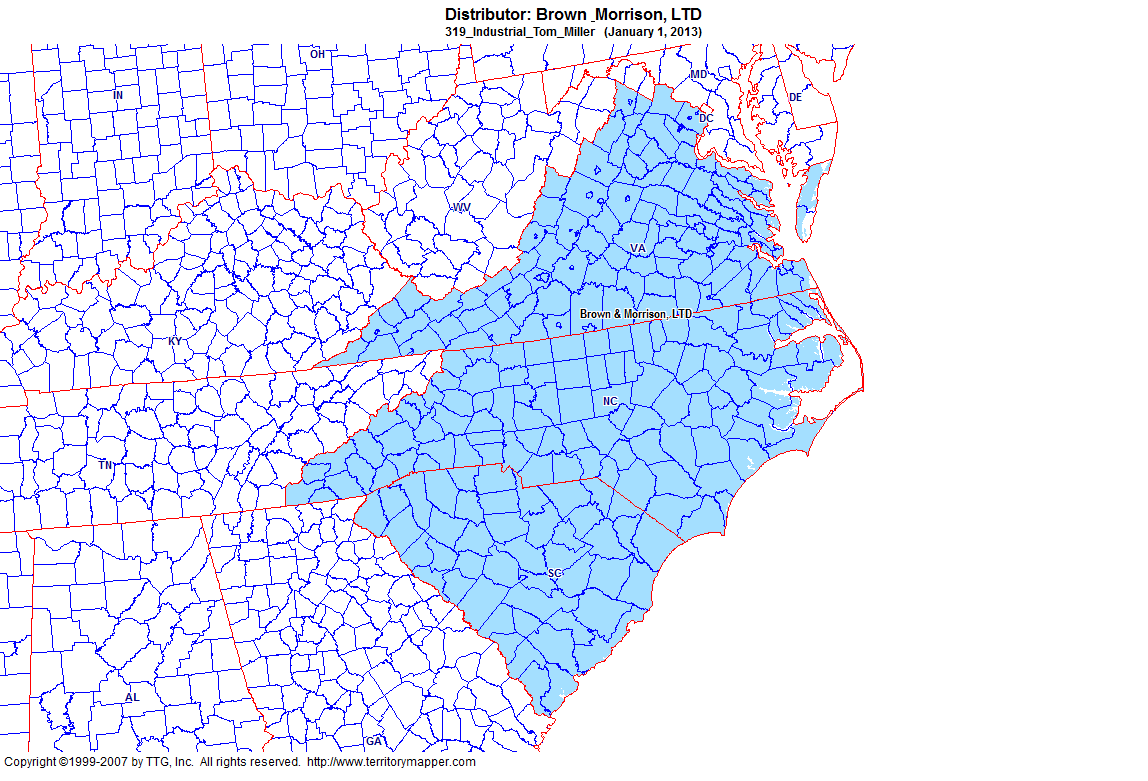 Back to Contents
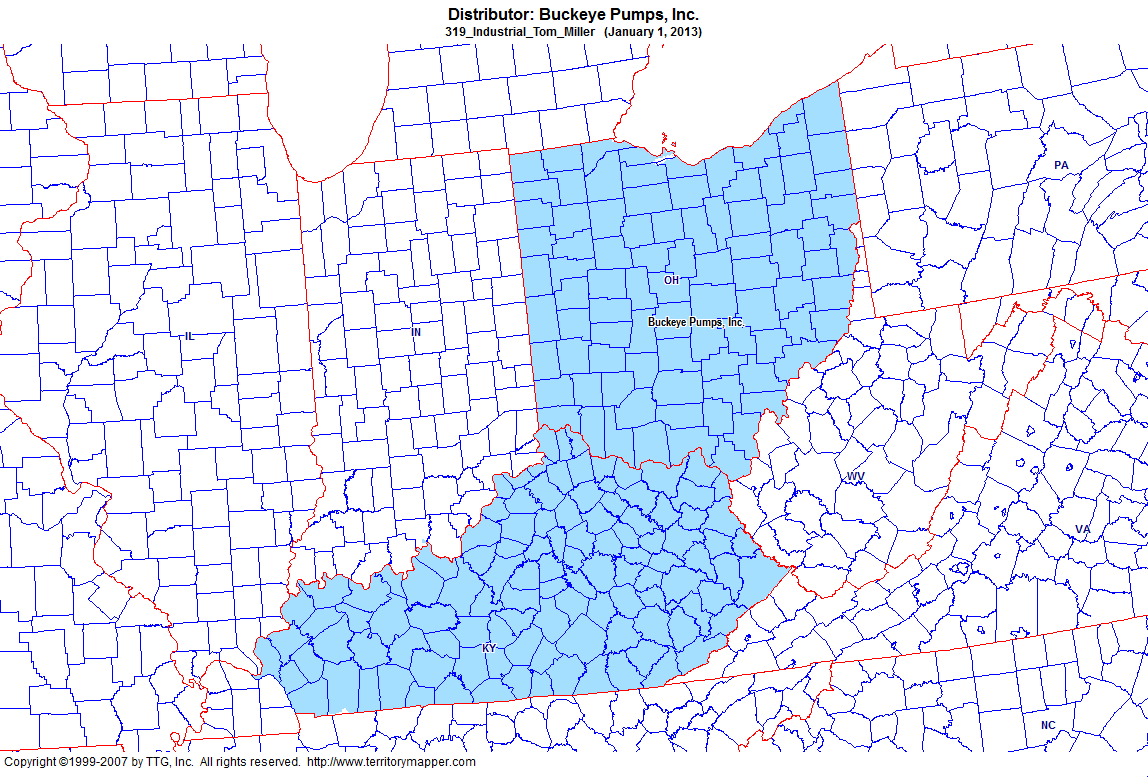 Back to Contents
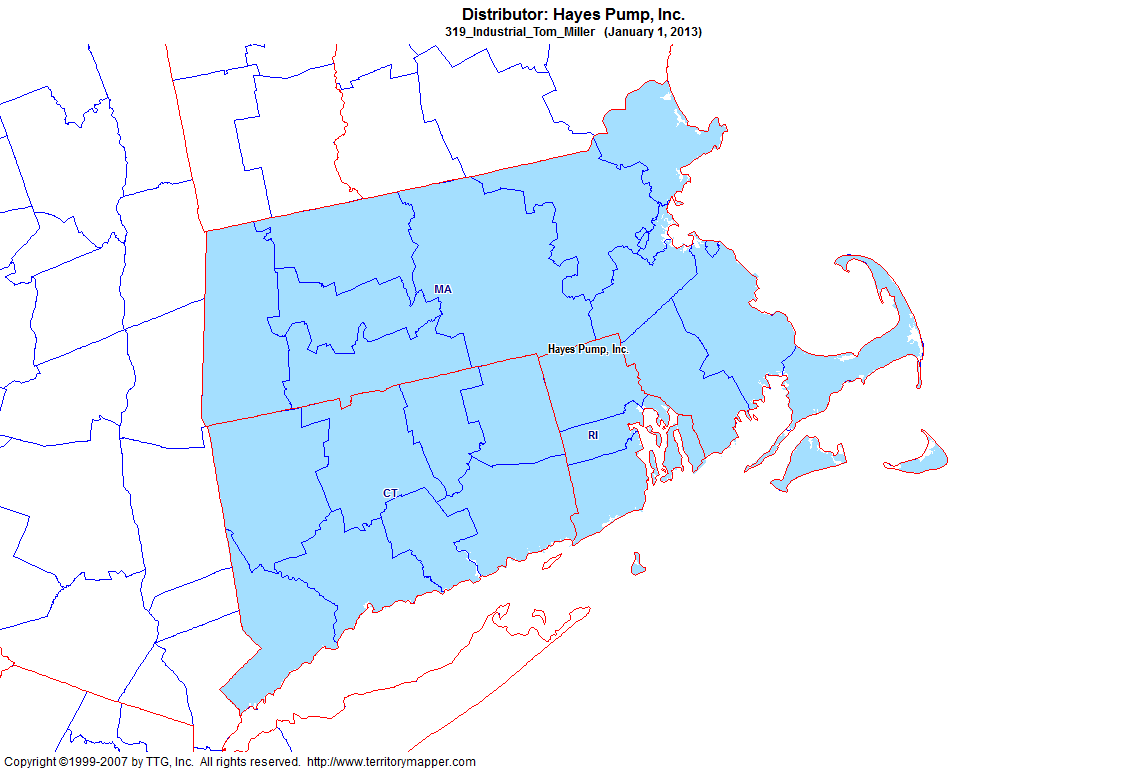 Back to Contents
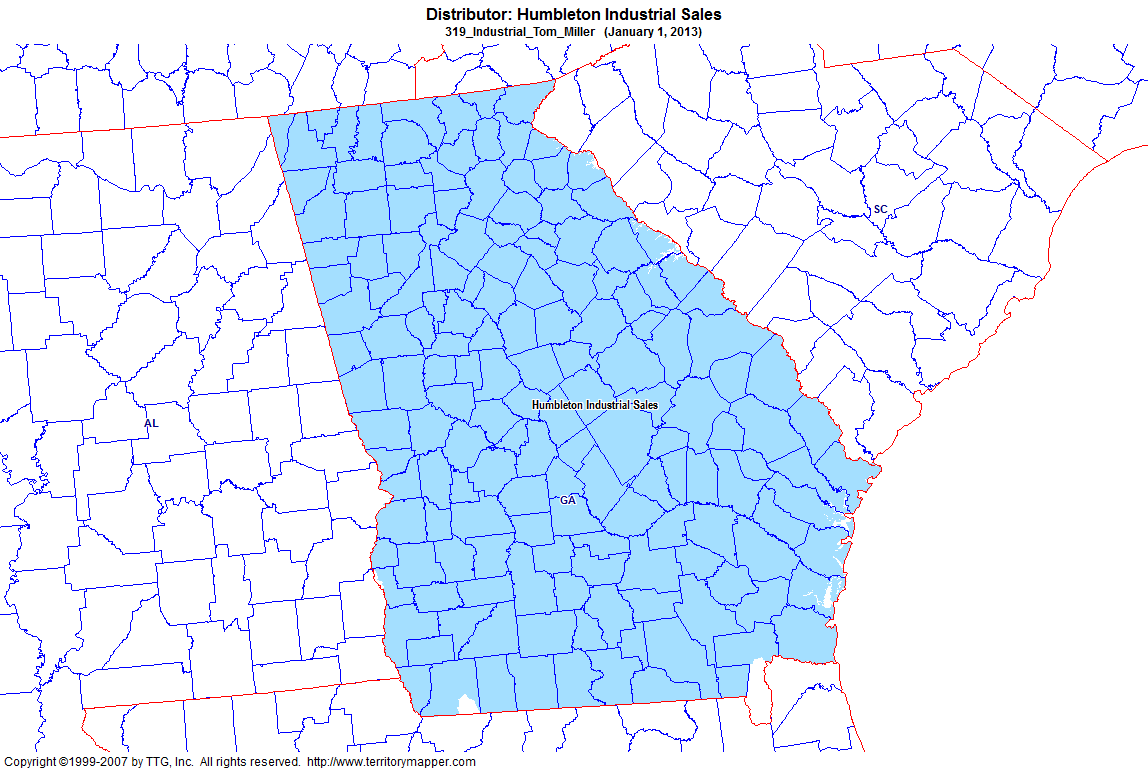 Back to Contents
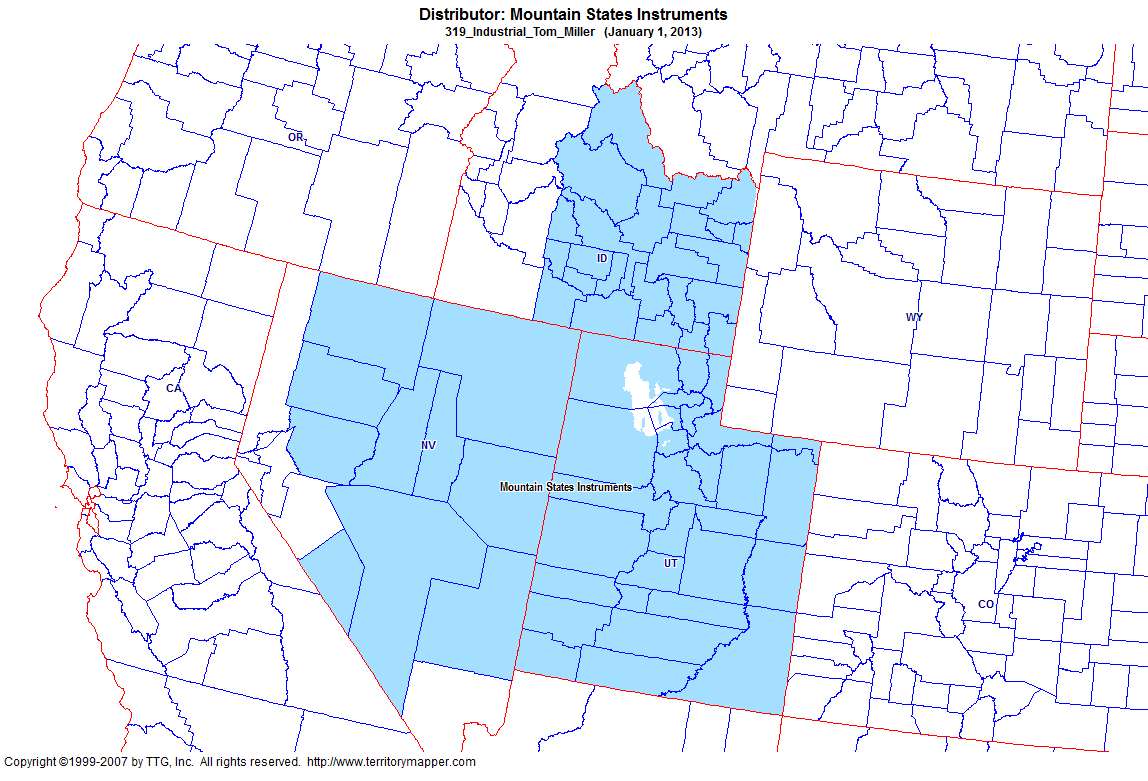 Back to Contents
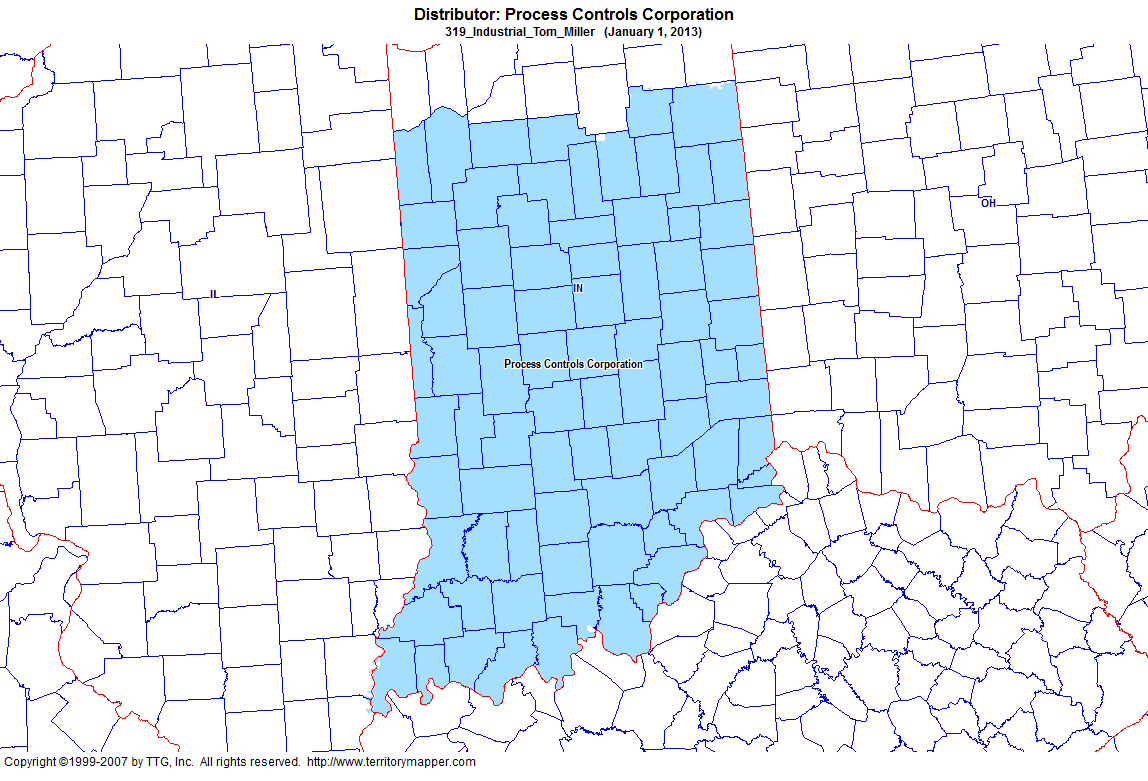 Back to Contents
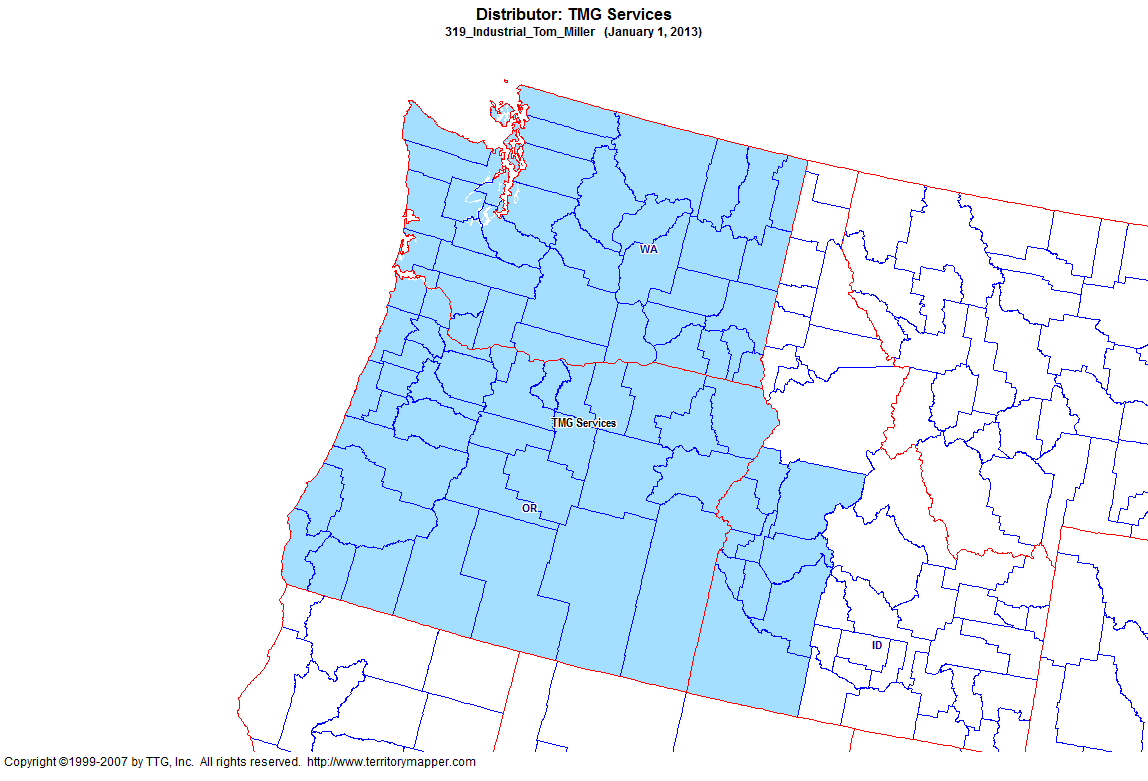 Back to Contents
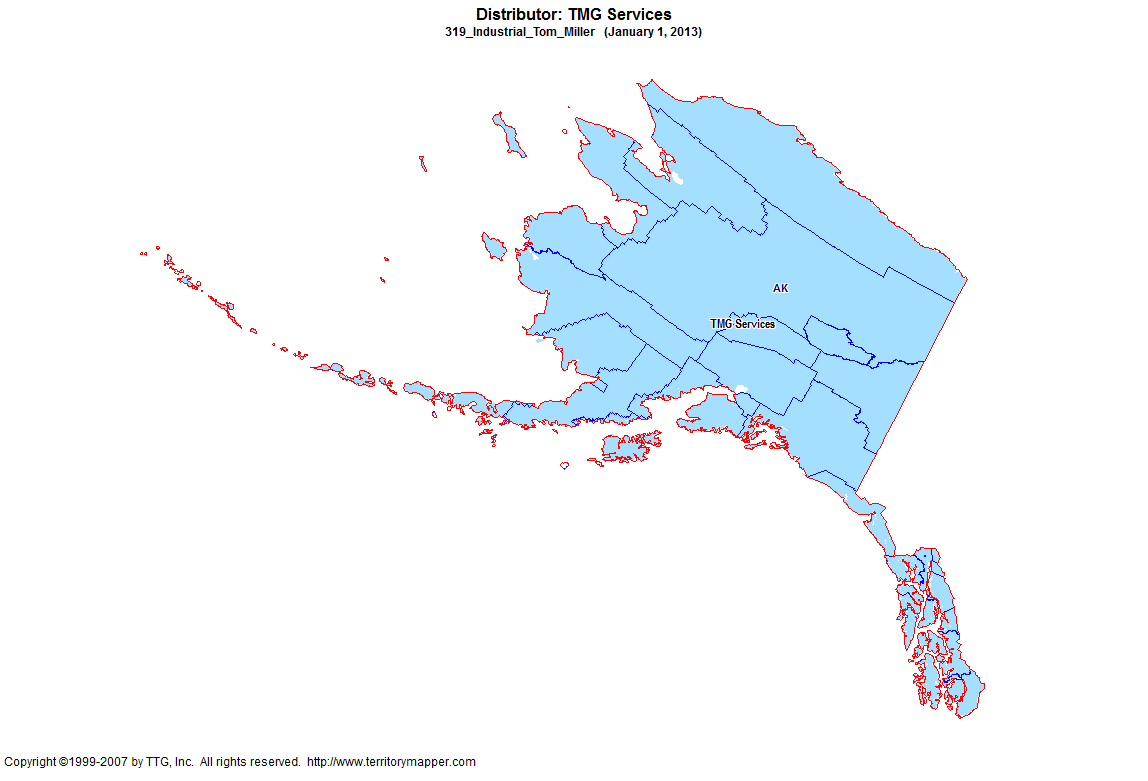 Back to Contents
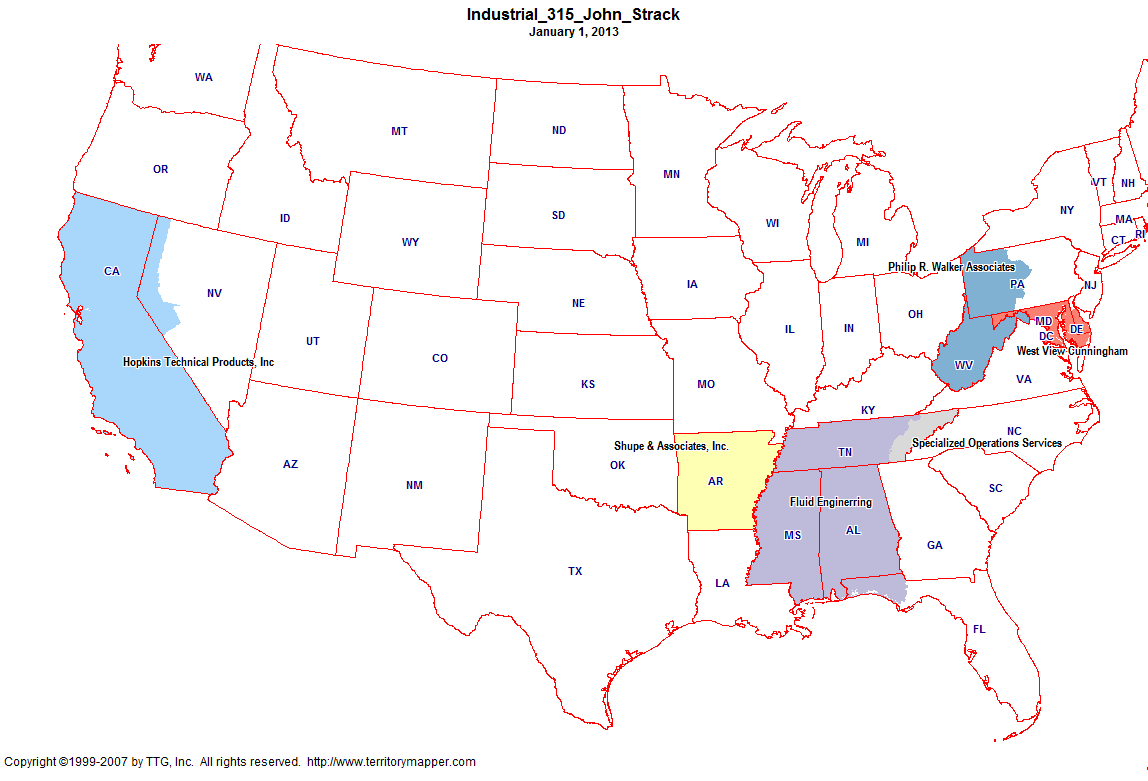 Back to Contents
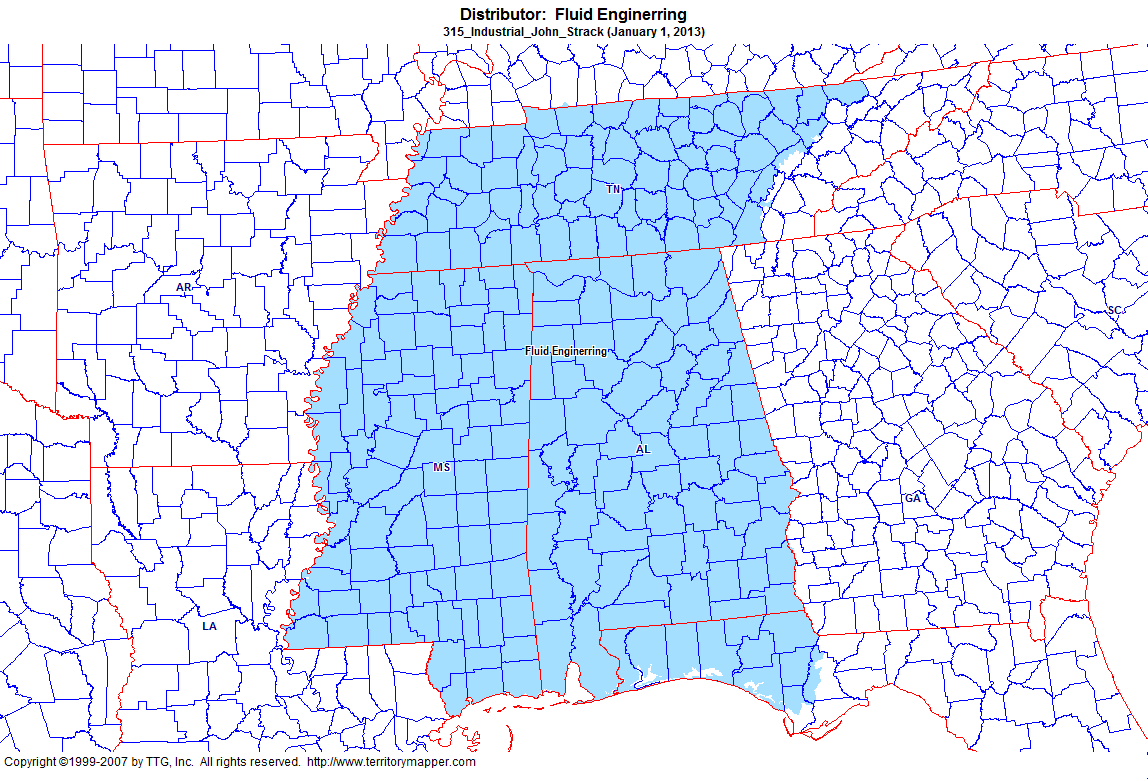 Back to Contents
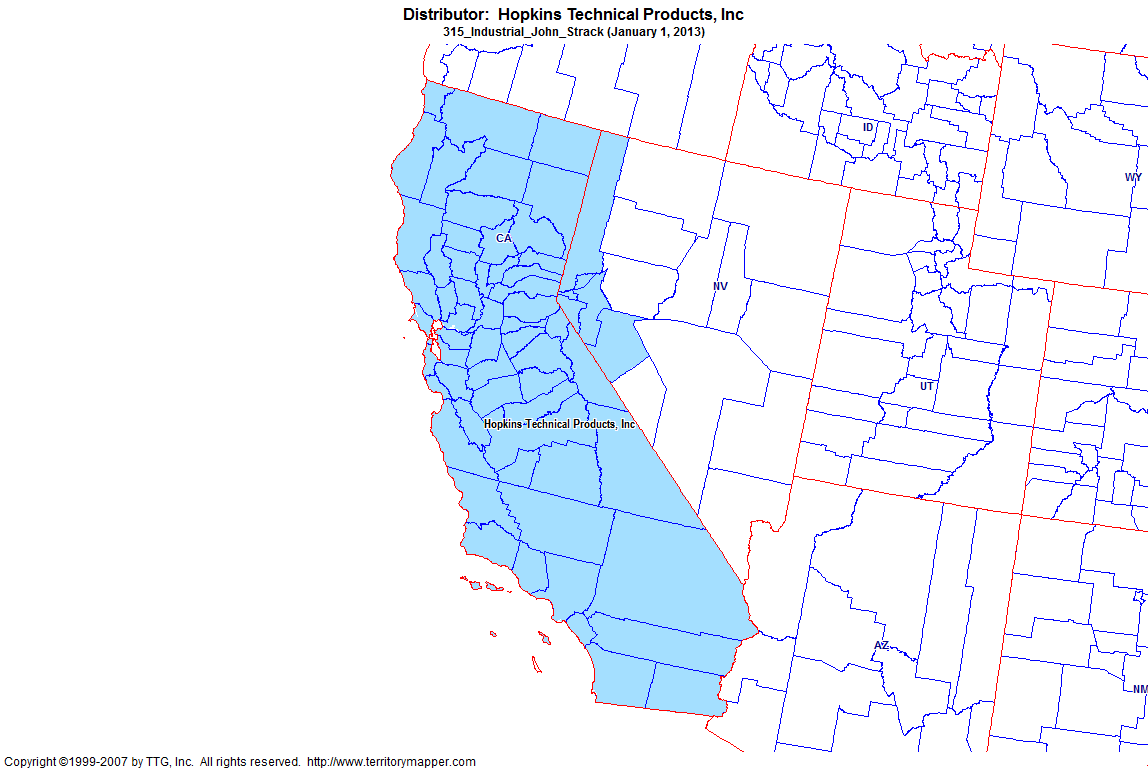 Back to Contents
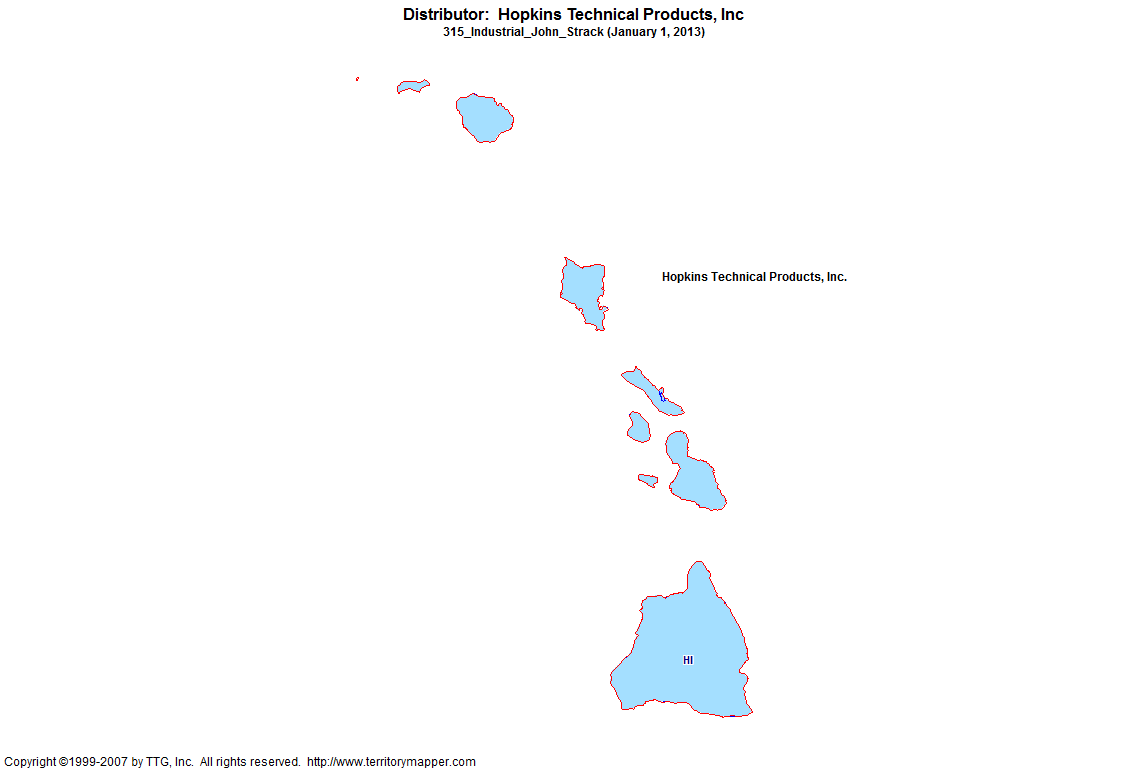 Back to Contents
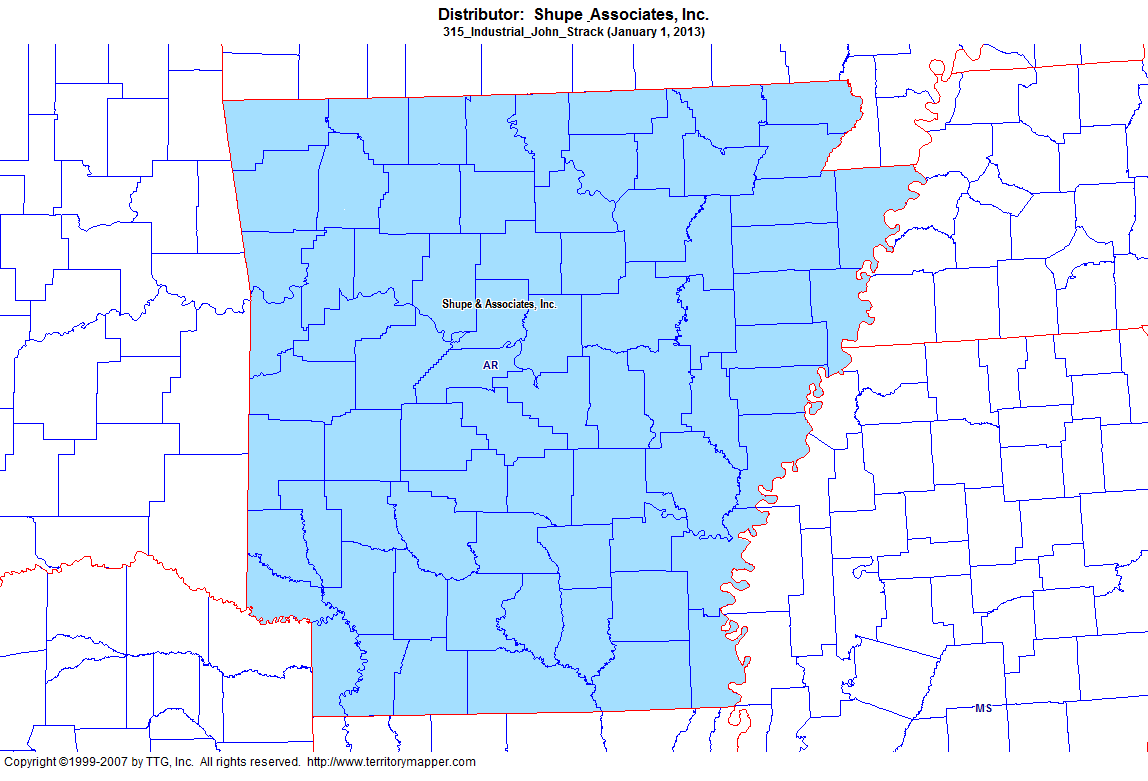 Back to Contents
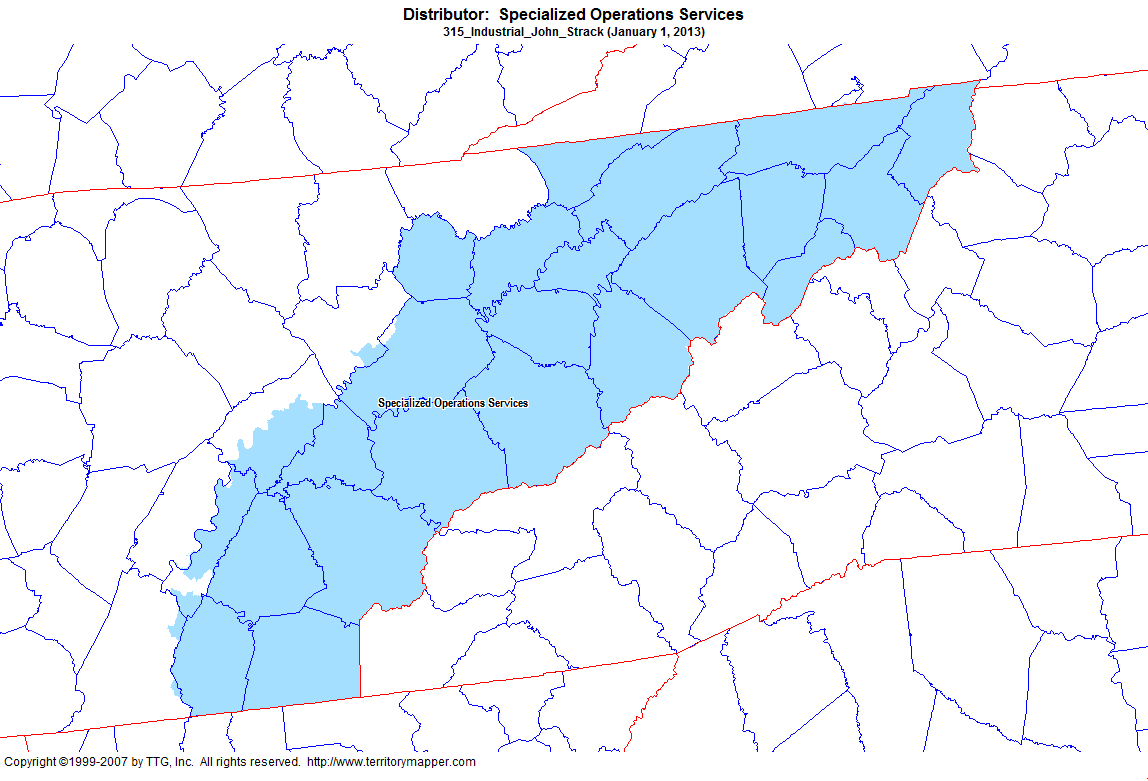 Back to Contents
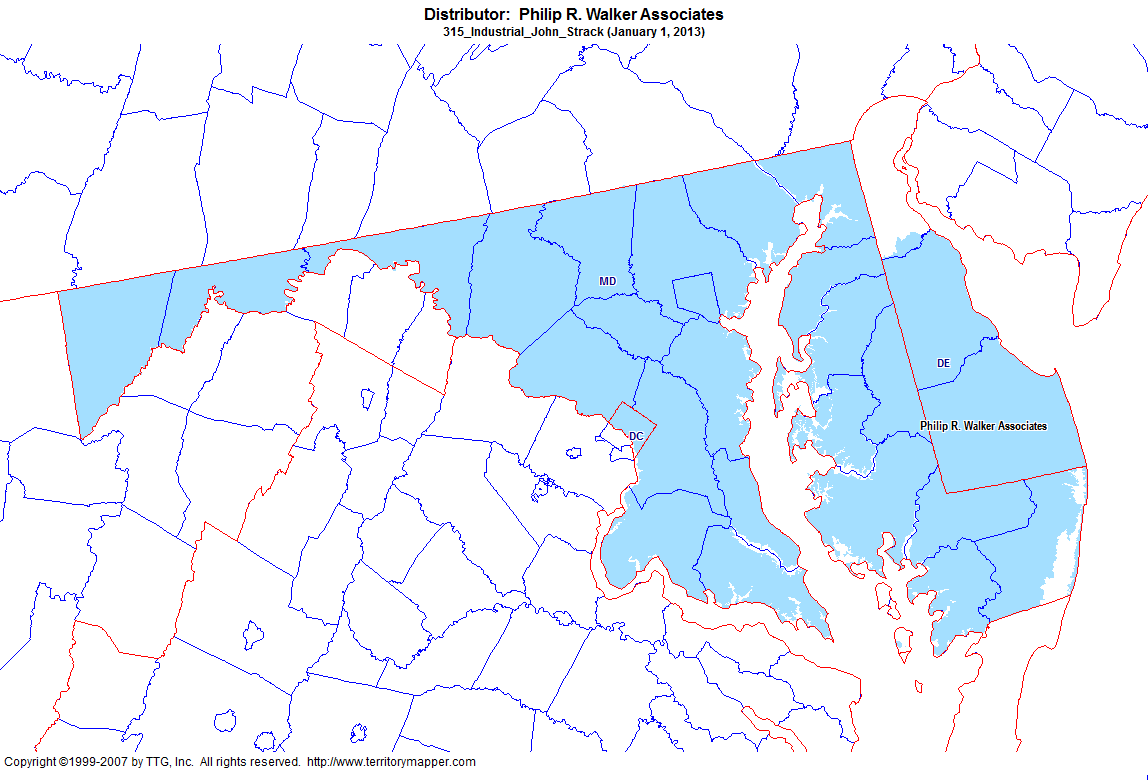 Back to Contents
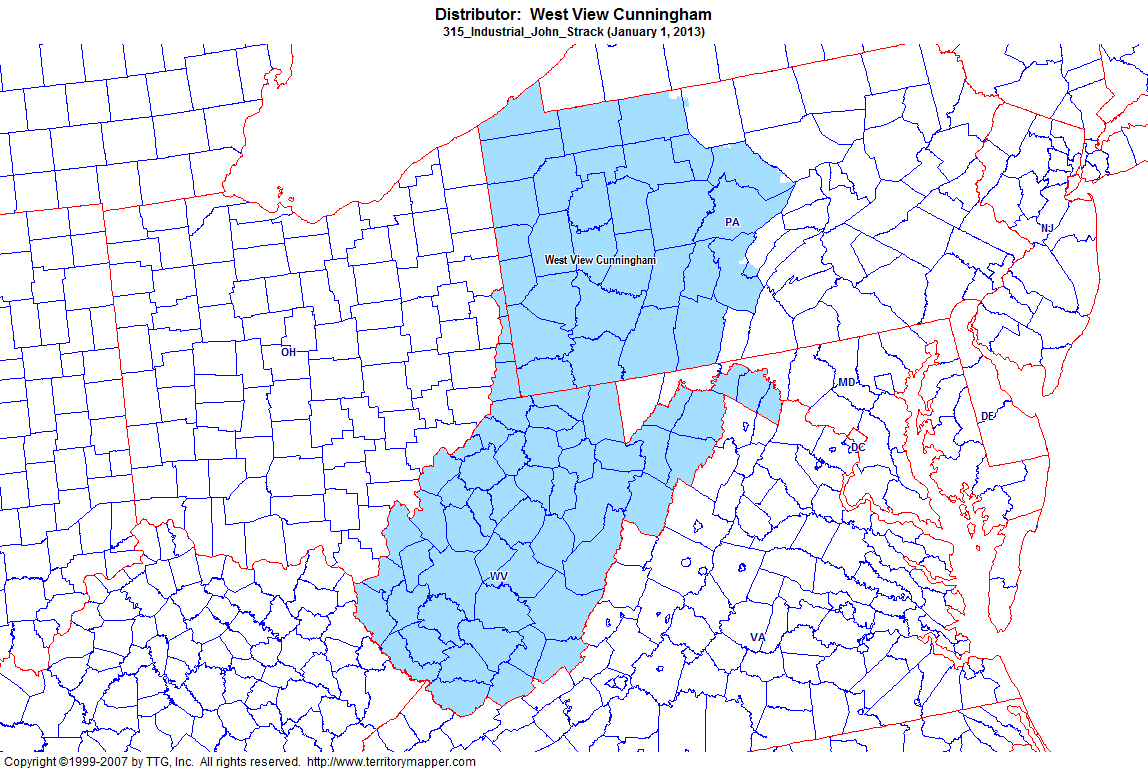